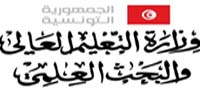 Messages clés et actions pour la prévention de la COVID-19 au sein des établissements d’enseignement supérieur et d’hébergement
Dr Leila Bouabid
Directrice de la veille environnementale
introduction
Situation épidémiologique en Tunisie
Disparité
Disparité entre les régions et au sein d’une même région entre les différentes localités
Epidémie nationale 
« phase 3 »
Transmission communautaire
Stratégie de cohabitation avec le virus
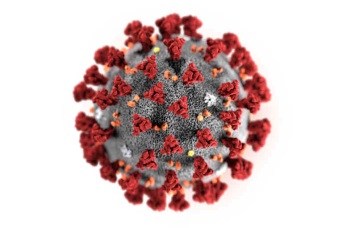 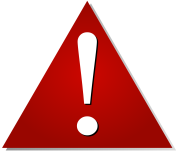 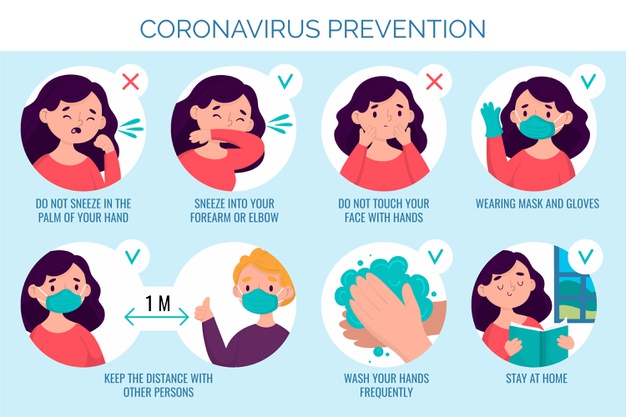 Renforcer la prévention →information, formation et  communication
Accepter la présence du virus dans le pays
Renforcer la veille
Données sur la covid-19
Symptômes
Formes légères
Fièvre, toux, essoufflement, perte de l’odorat, perte de goût, signes digestifs…..
Formes graves
Pneumonie ou difficultés respiratoires
Décès
Plus rarement
Transmission
avec les gouttelettes respiratoires produites par une personne infectée (toux ou éternuement)
Contact direct
en touchant des surfaces contaminées par le virus (toucher son visage puis contaminer des surfaces
Surfaces contaminées
peut survivre sur les surfaces pendant plusieurs heures, mais de simples désinfectants peuvent le tuer
Virus Covid-19
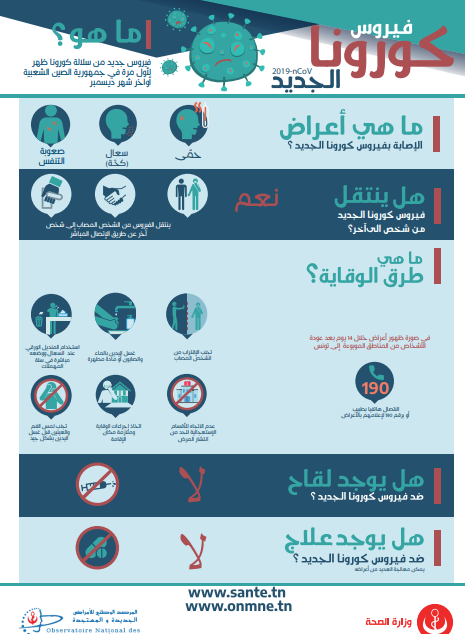 Personnes touchées
Personnes âgées et personnes souffrant de maladies chroniques → symptômes graves
Peu de cas de COVID-19 chez les enfants
< 10%
Traitement
01
01
Pas de vaccin à ce jour
02
02
Traitement des symptômes
03
03
Prise en charge médicale rapide si aggravation
Gestes barrières
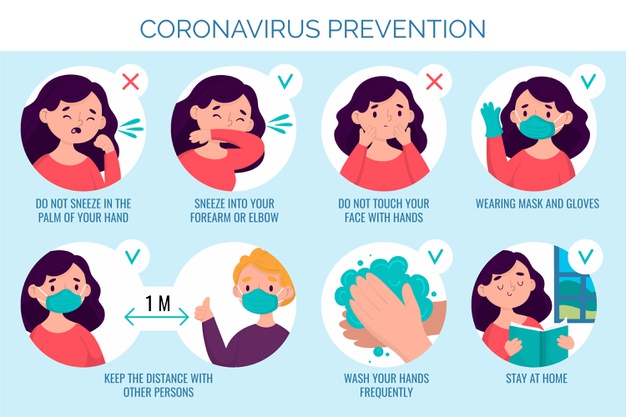 1
Hygiène des mains
2
Port de masque
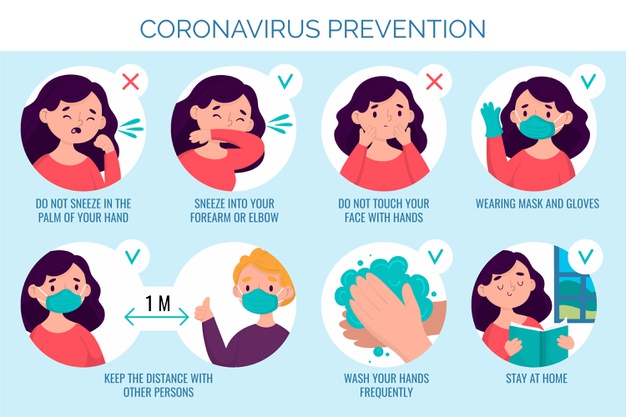 3
Respect de la distanciation physique
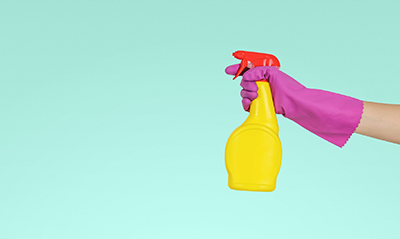 4
Nettoyage désinfection des surfaces
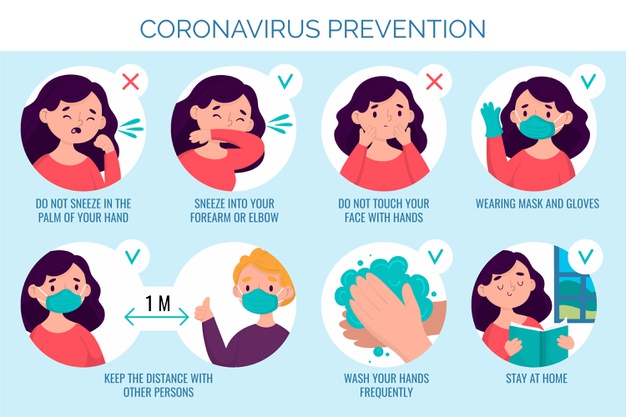 5
Aération des locaux
Port de masque
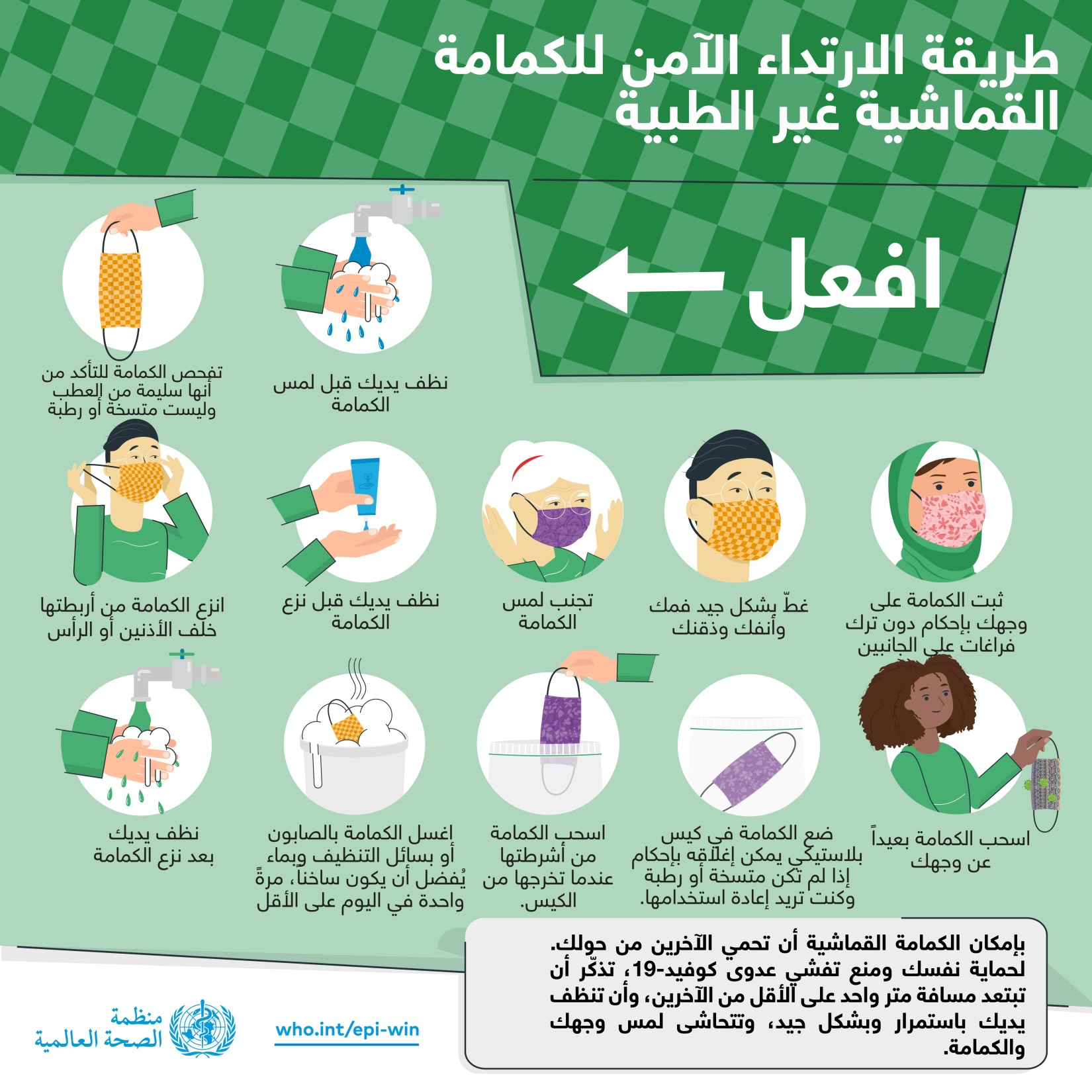 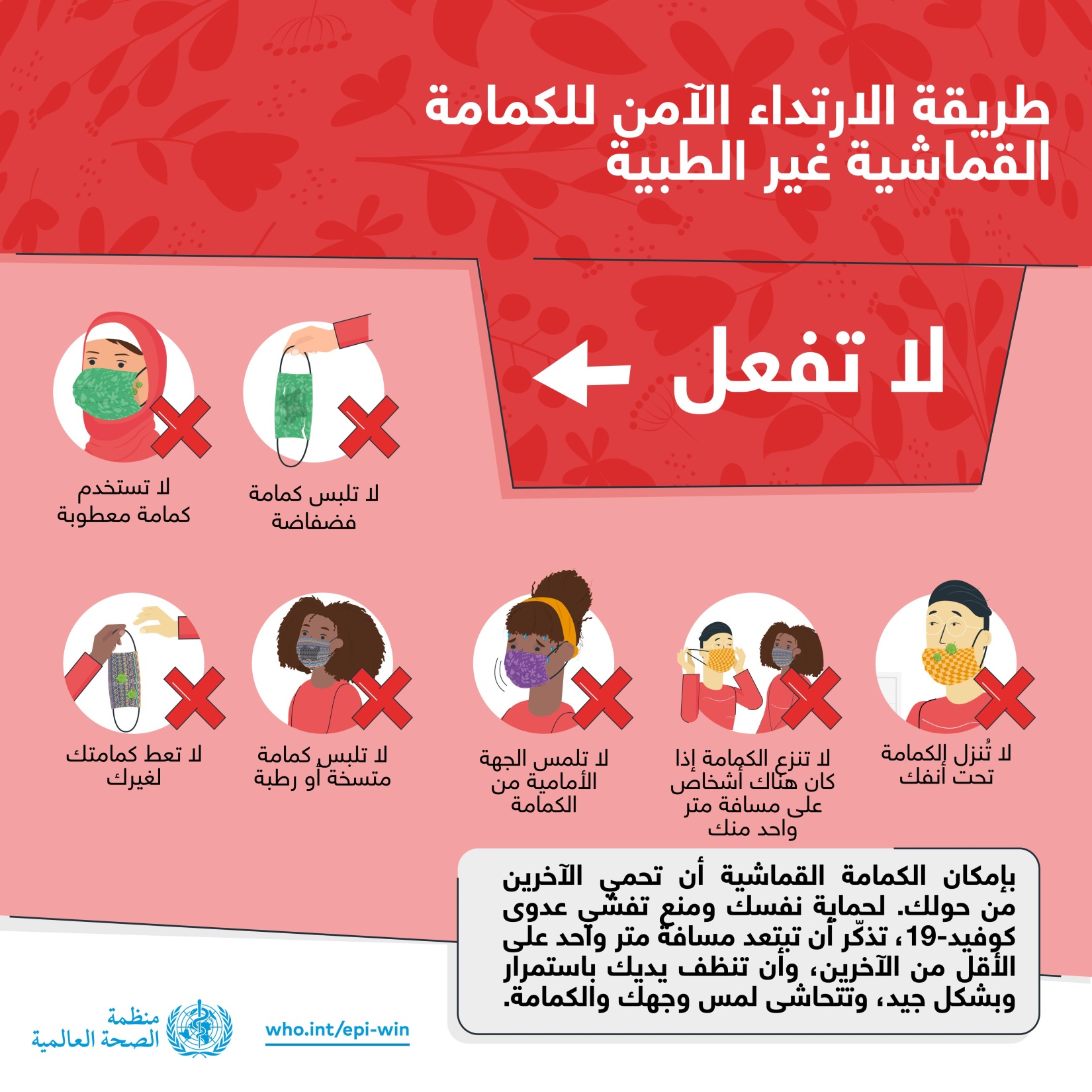 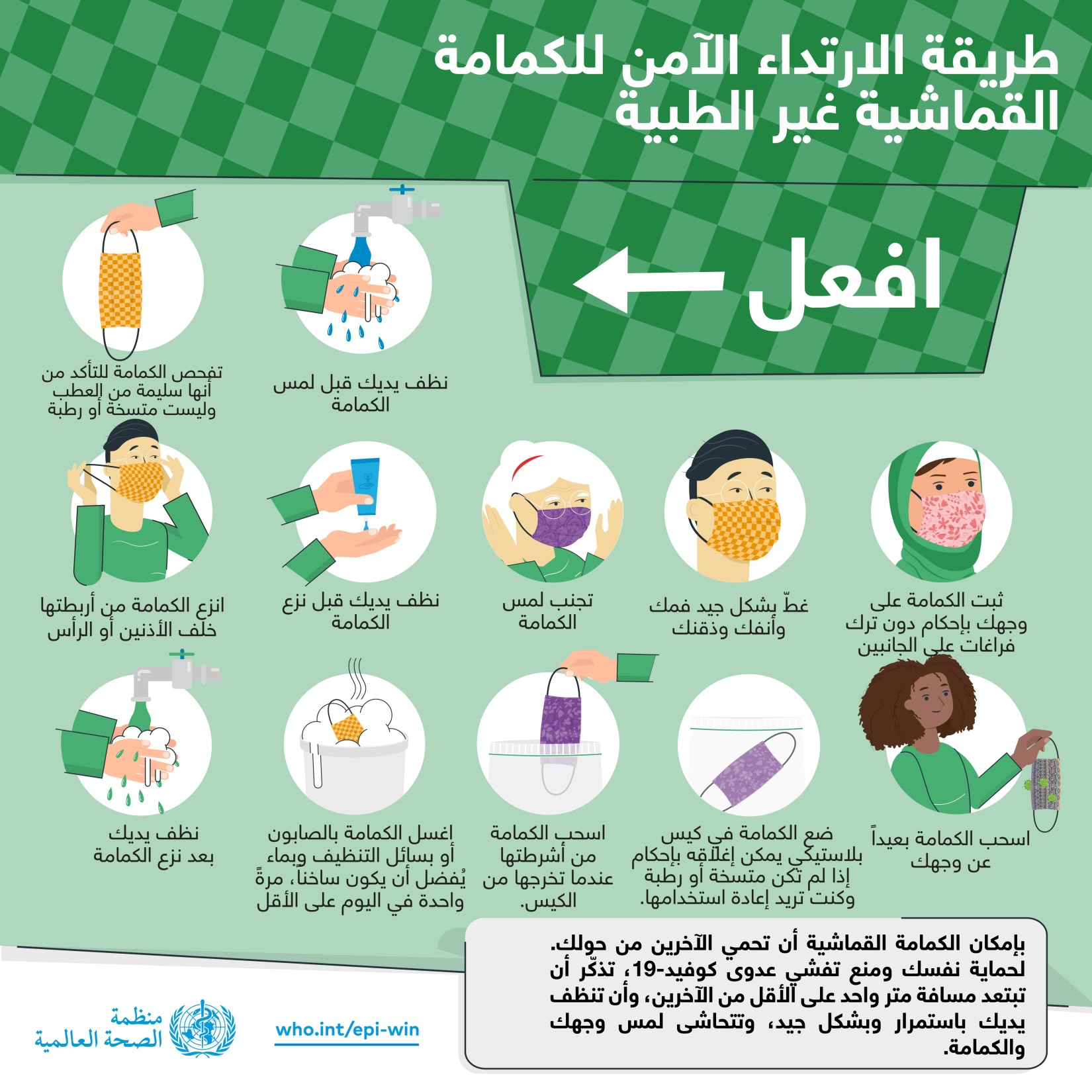 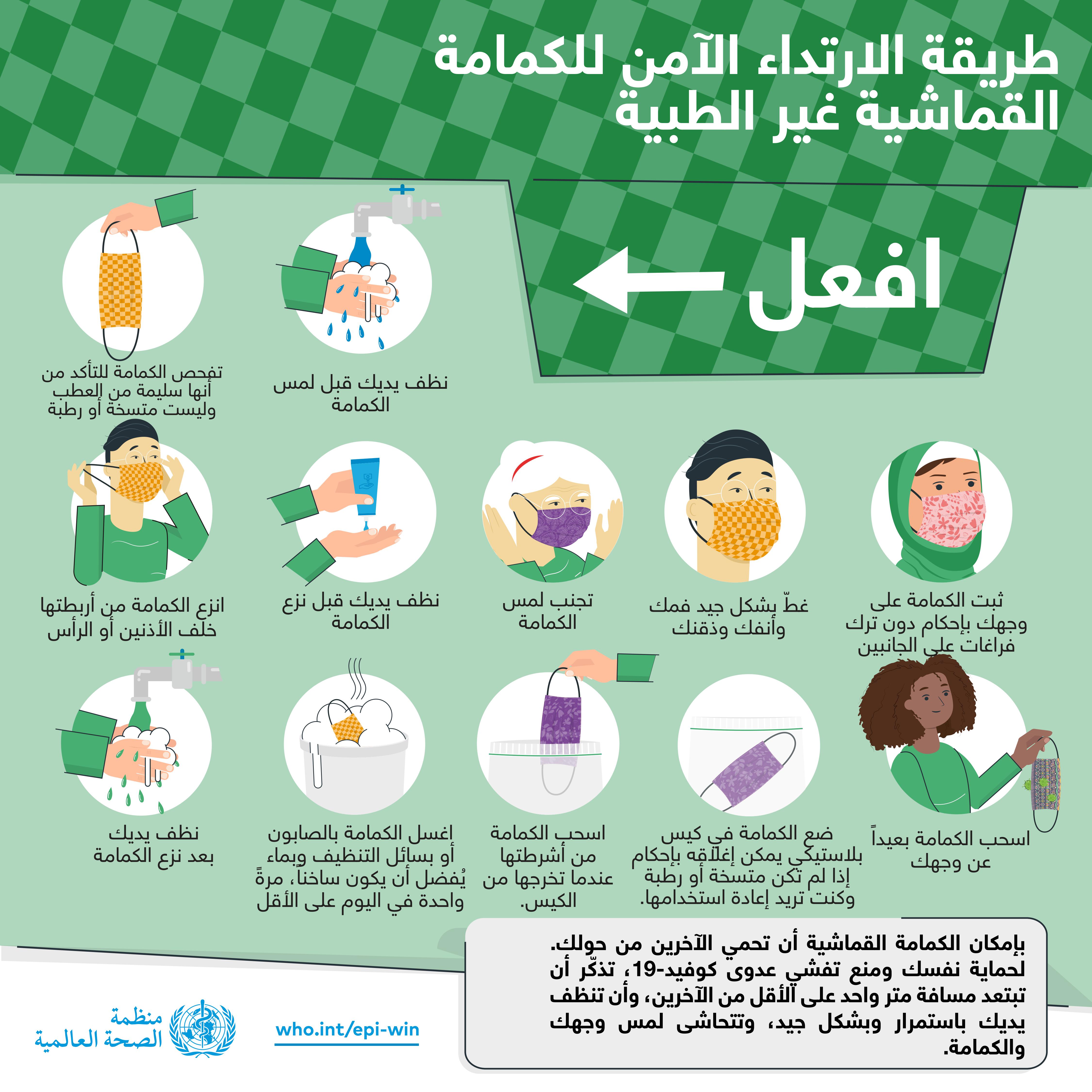 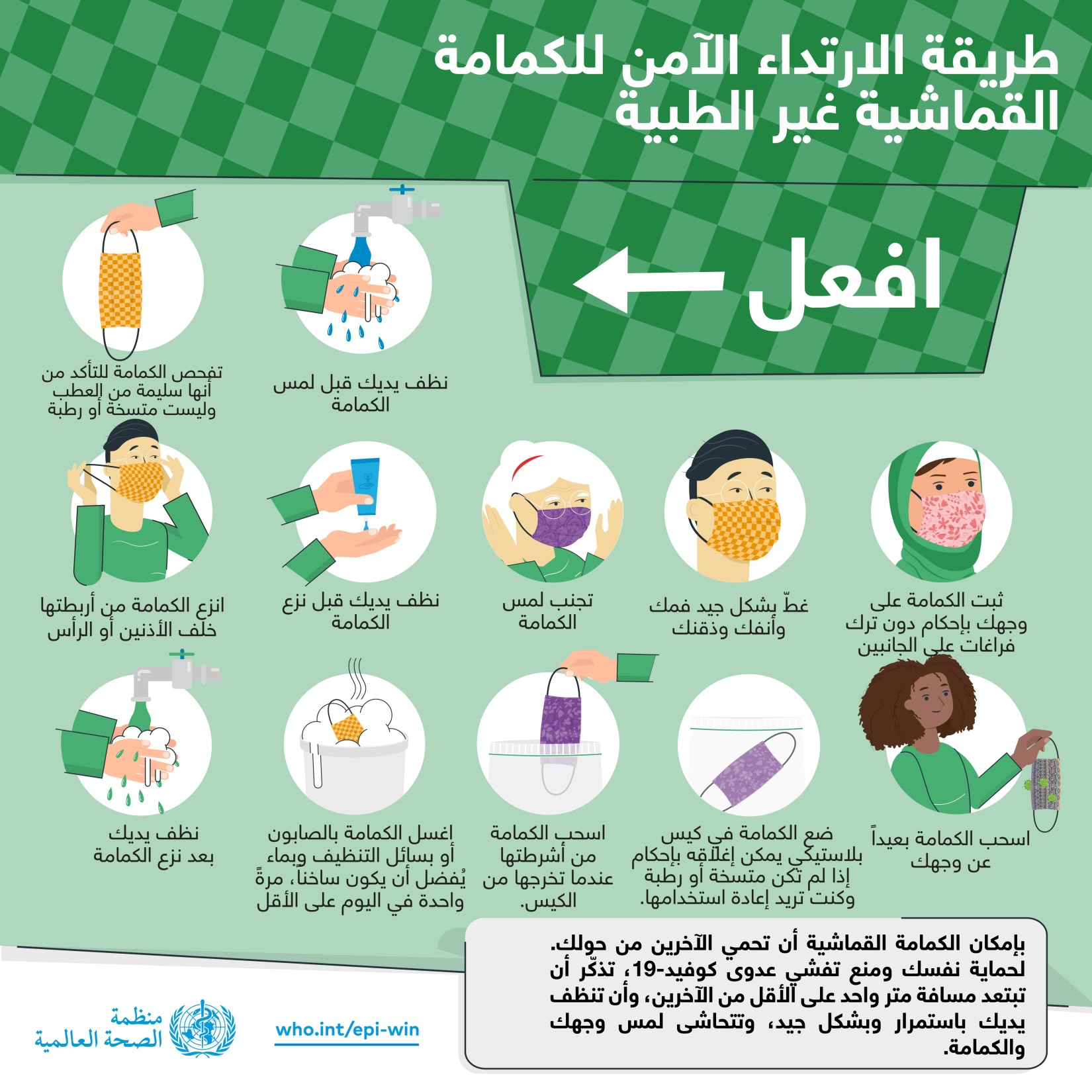 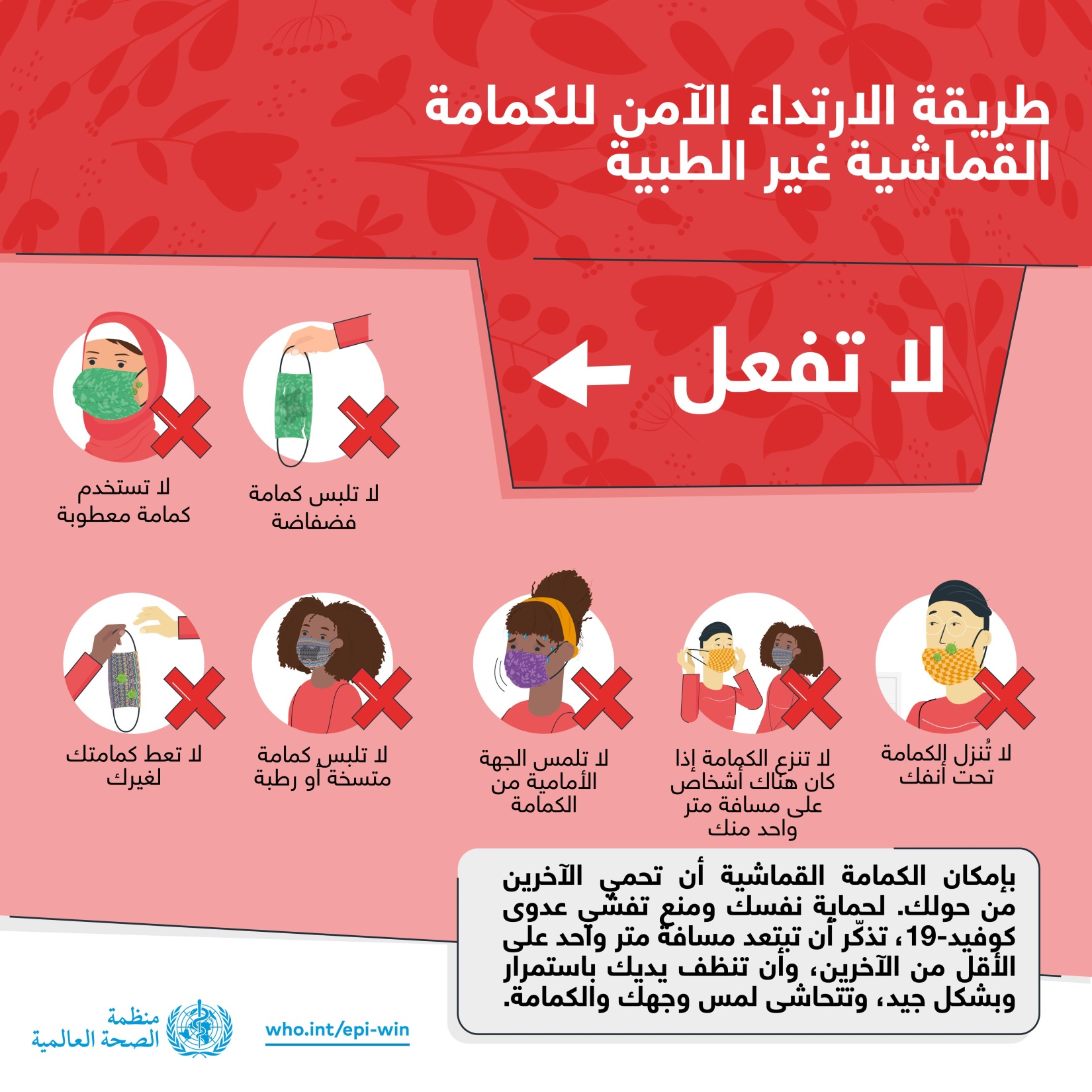 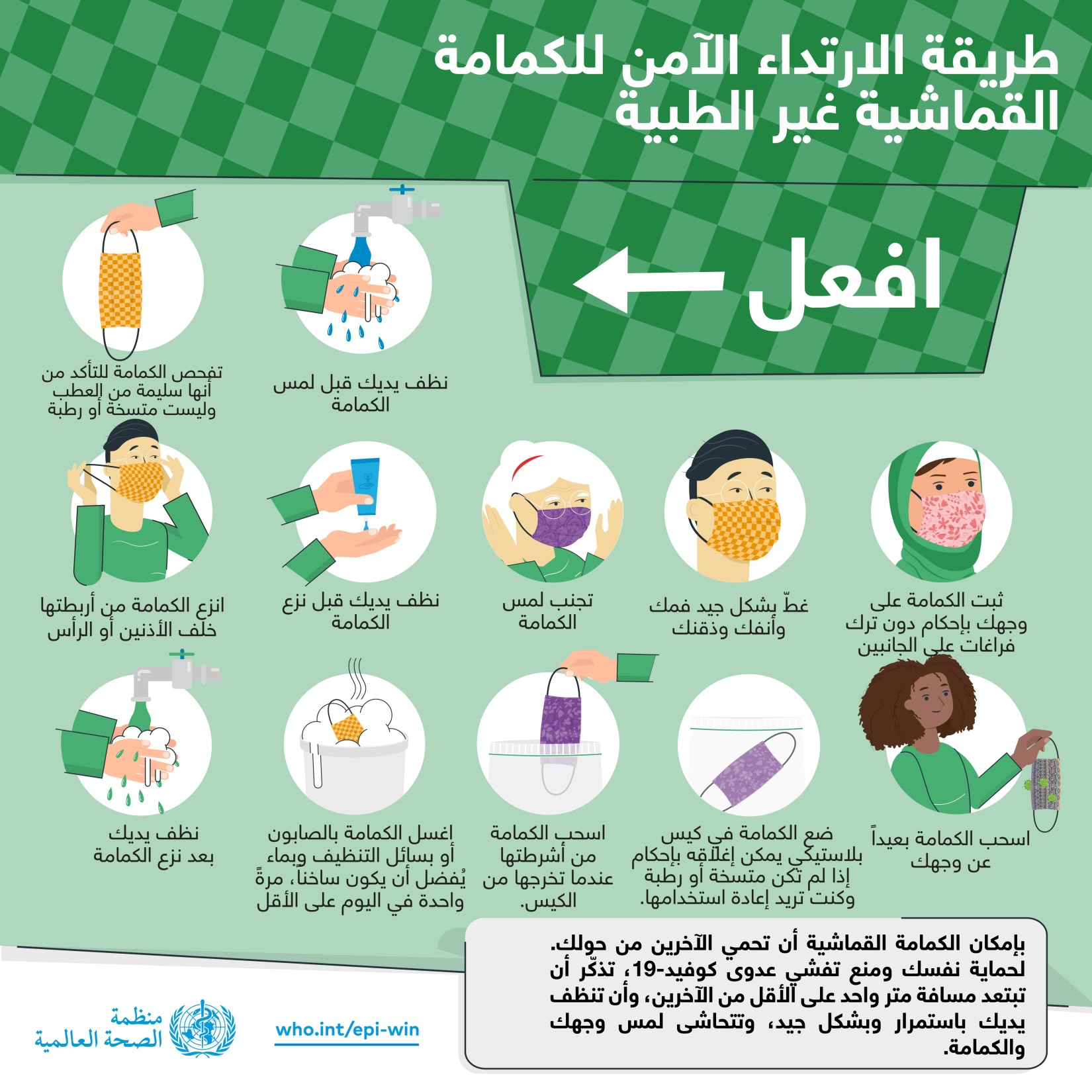 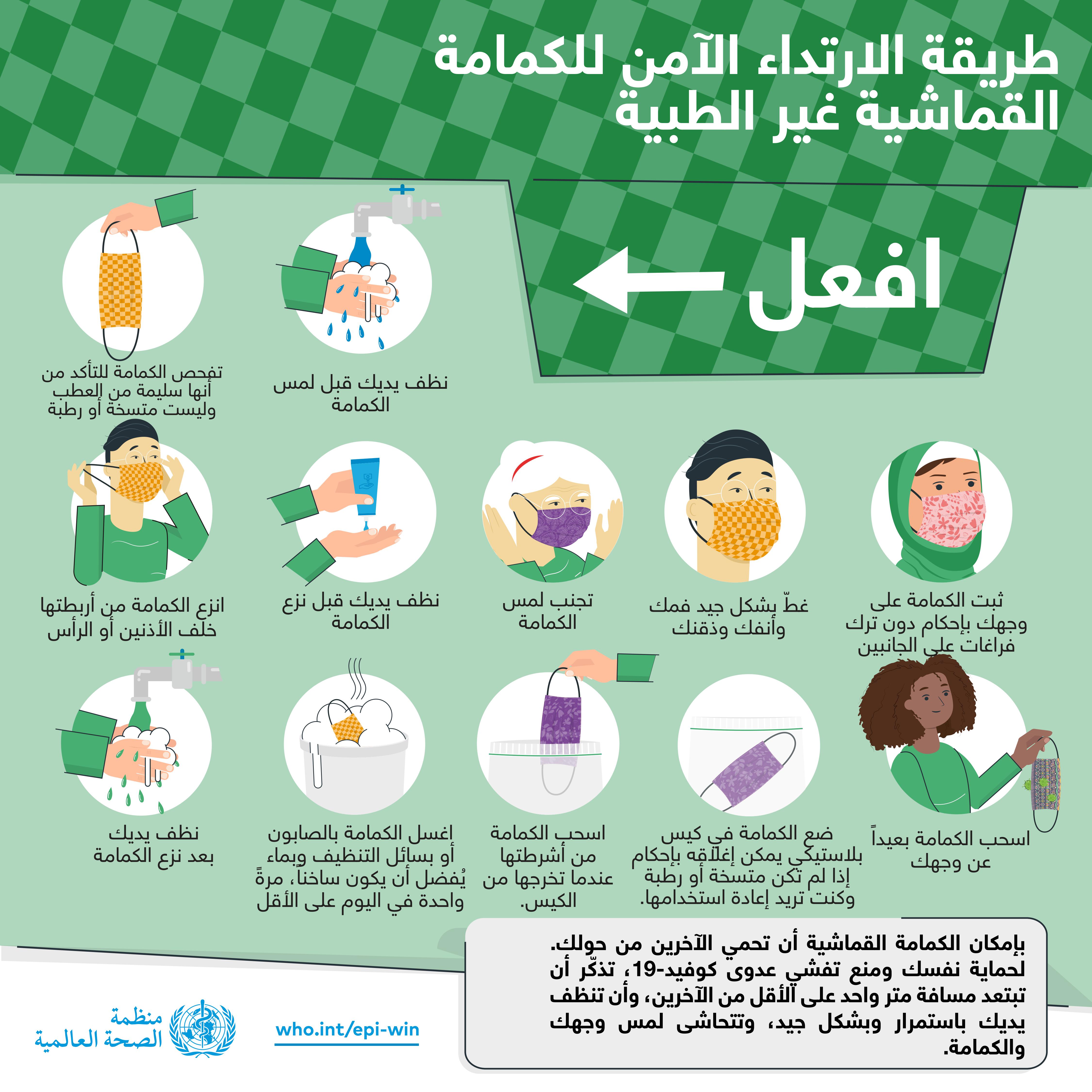 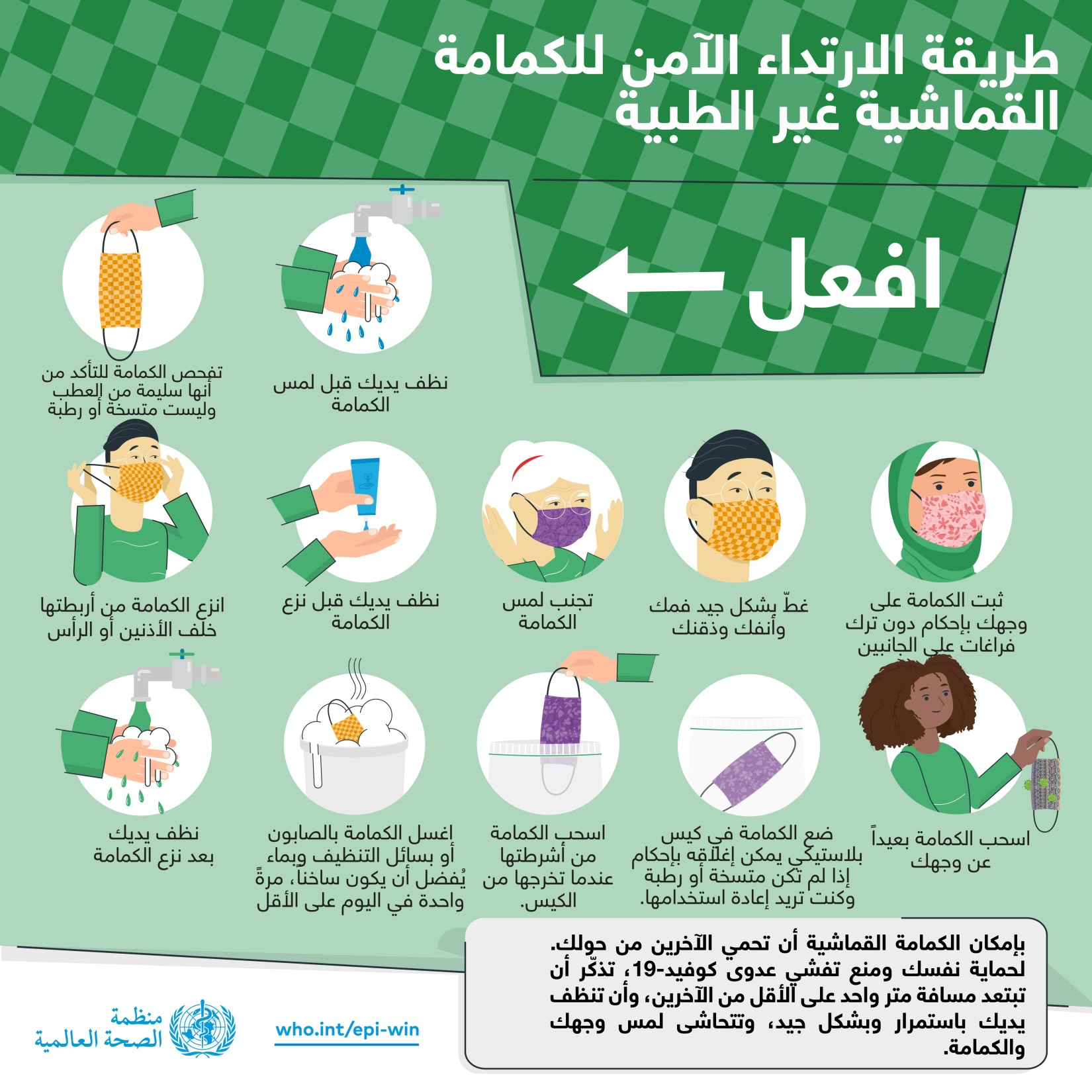 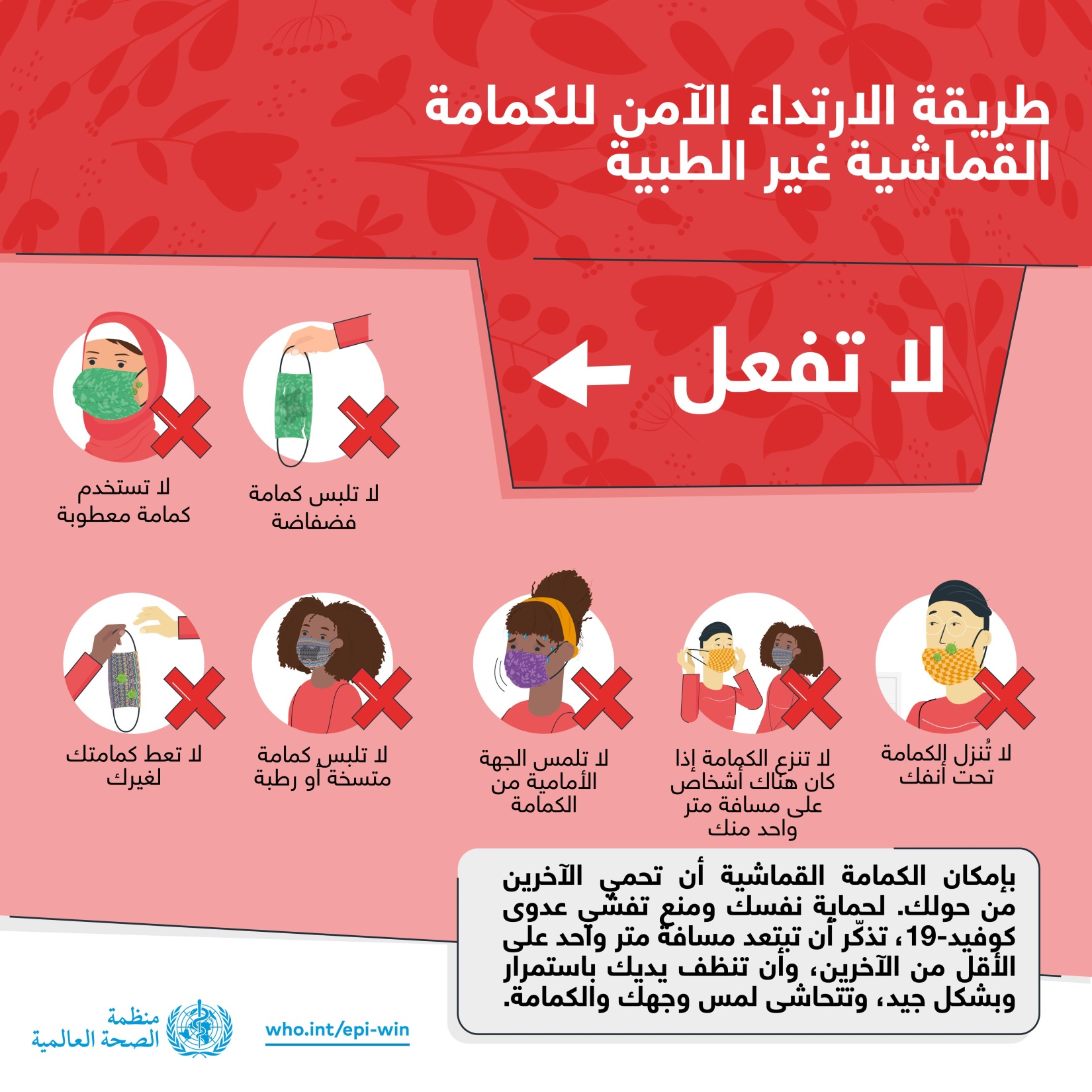 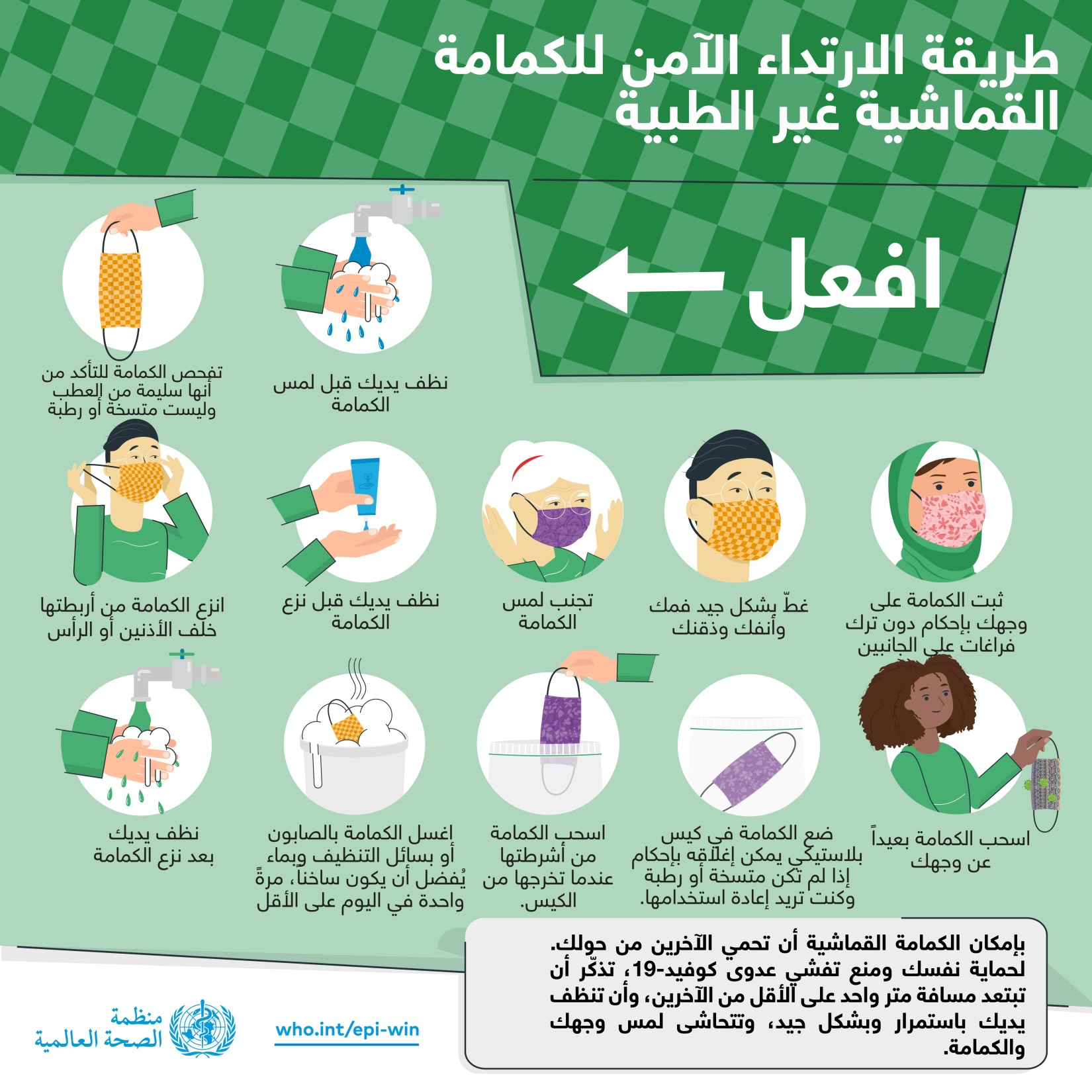 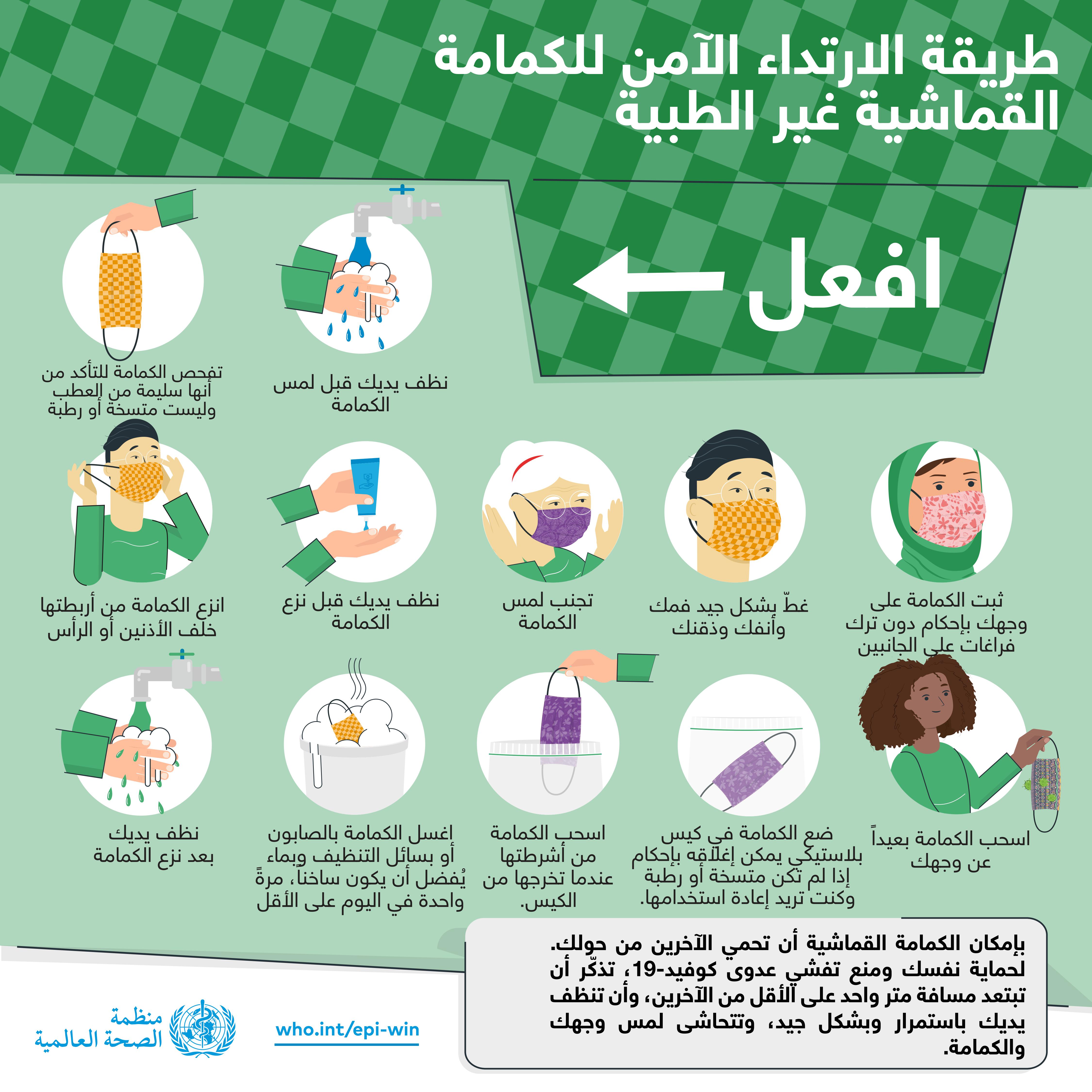 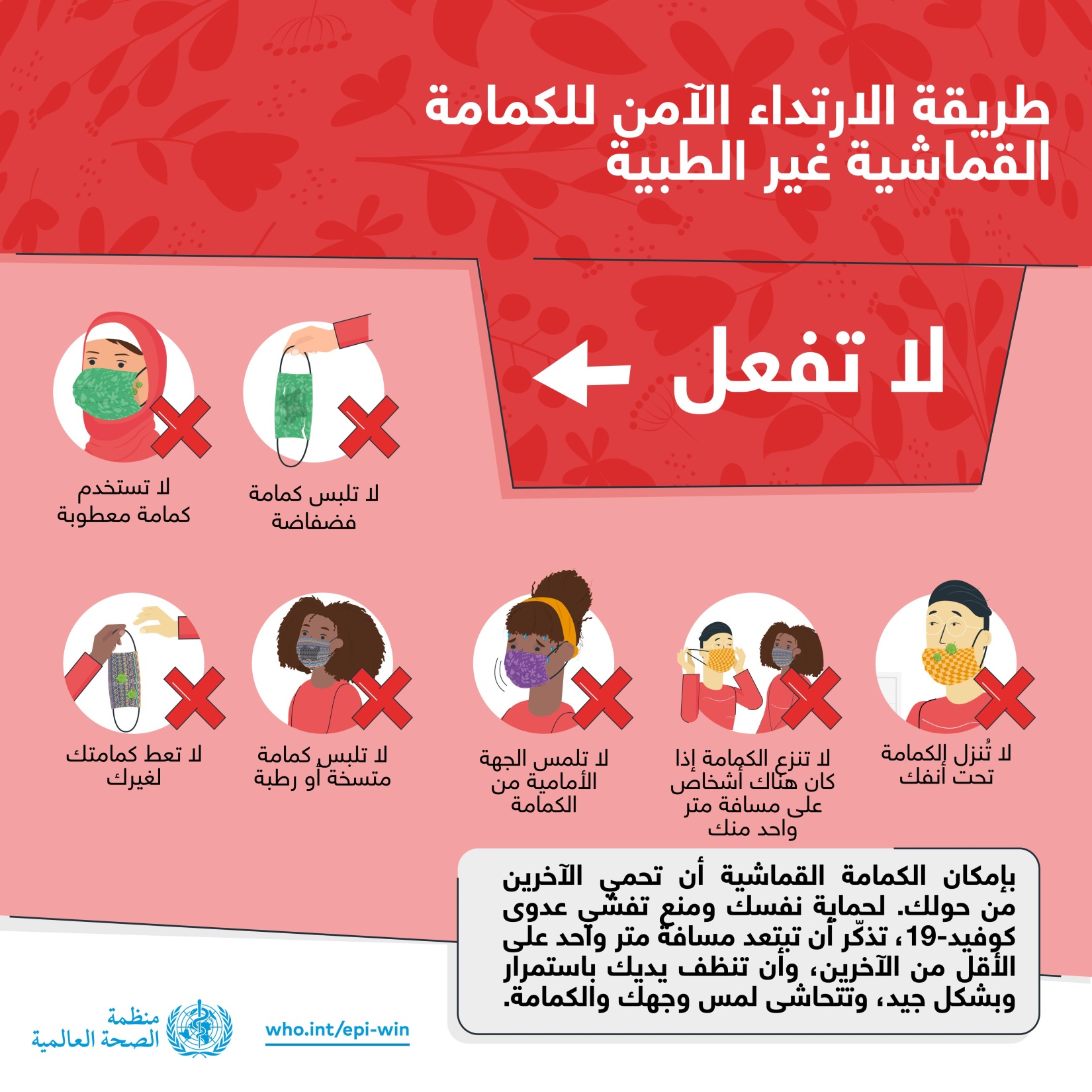 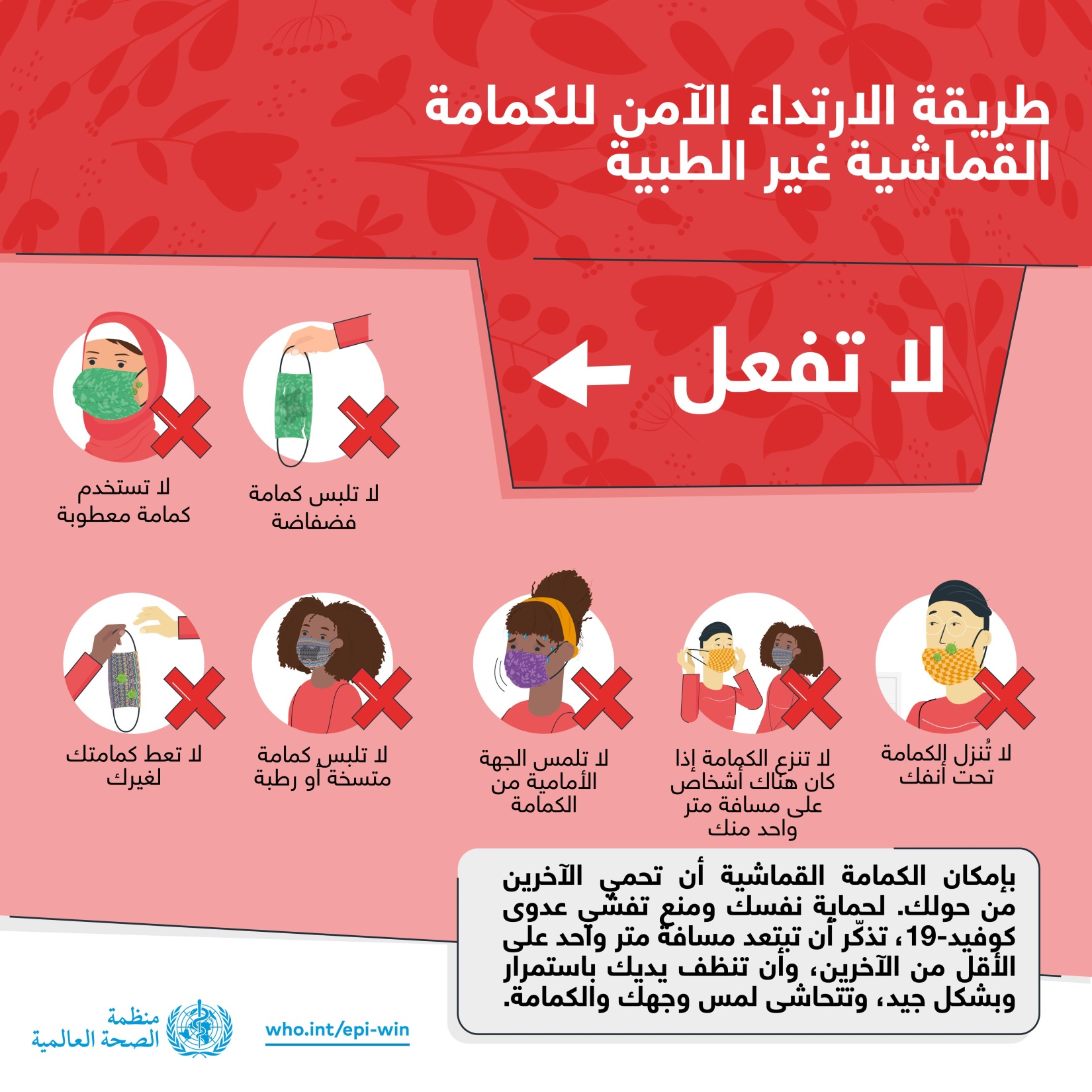 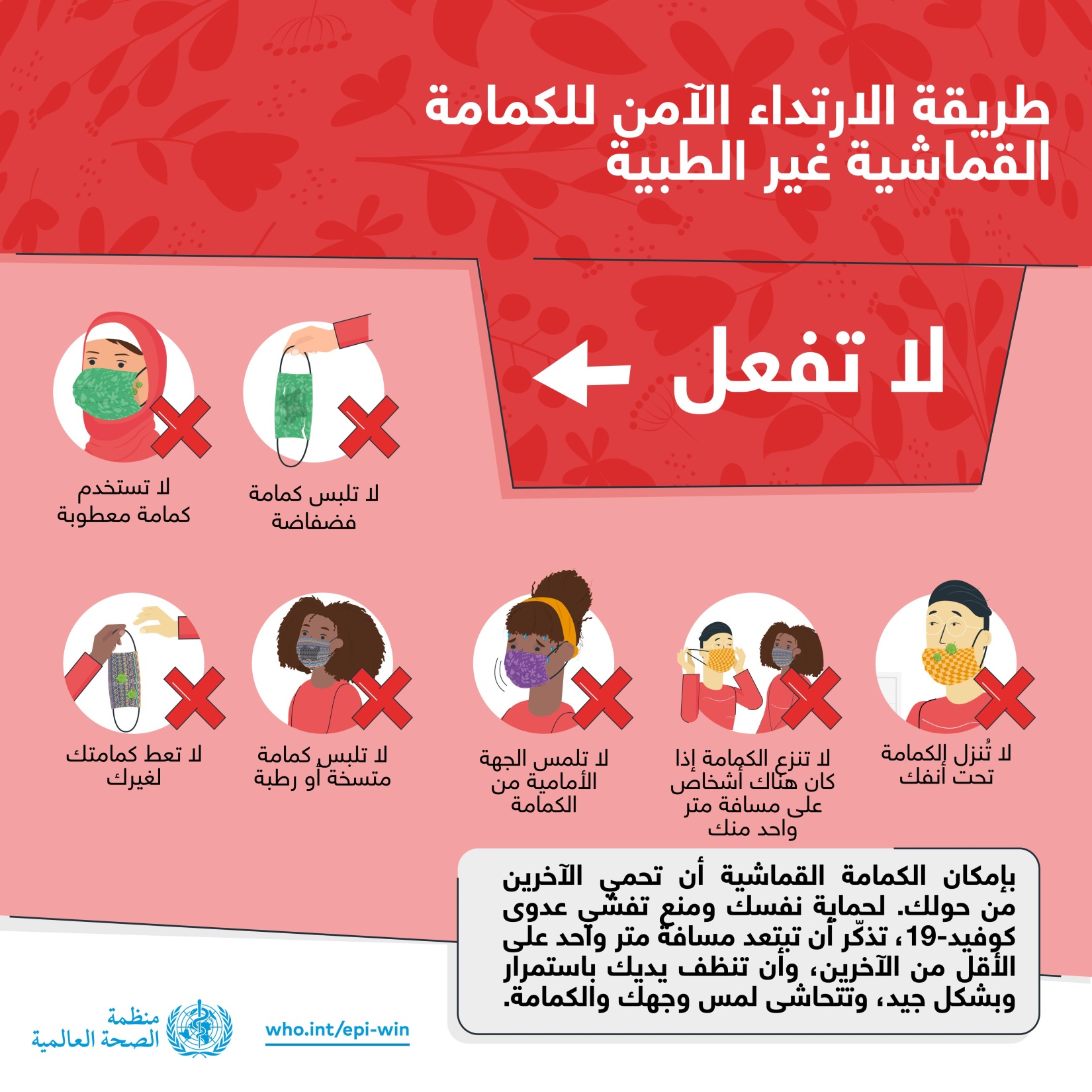 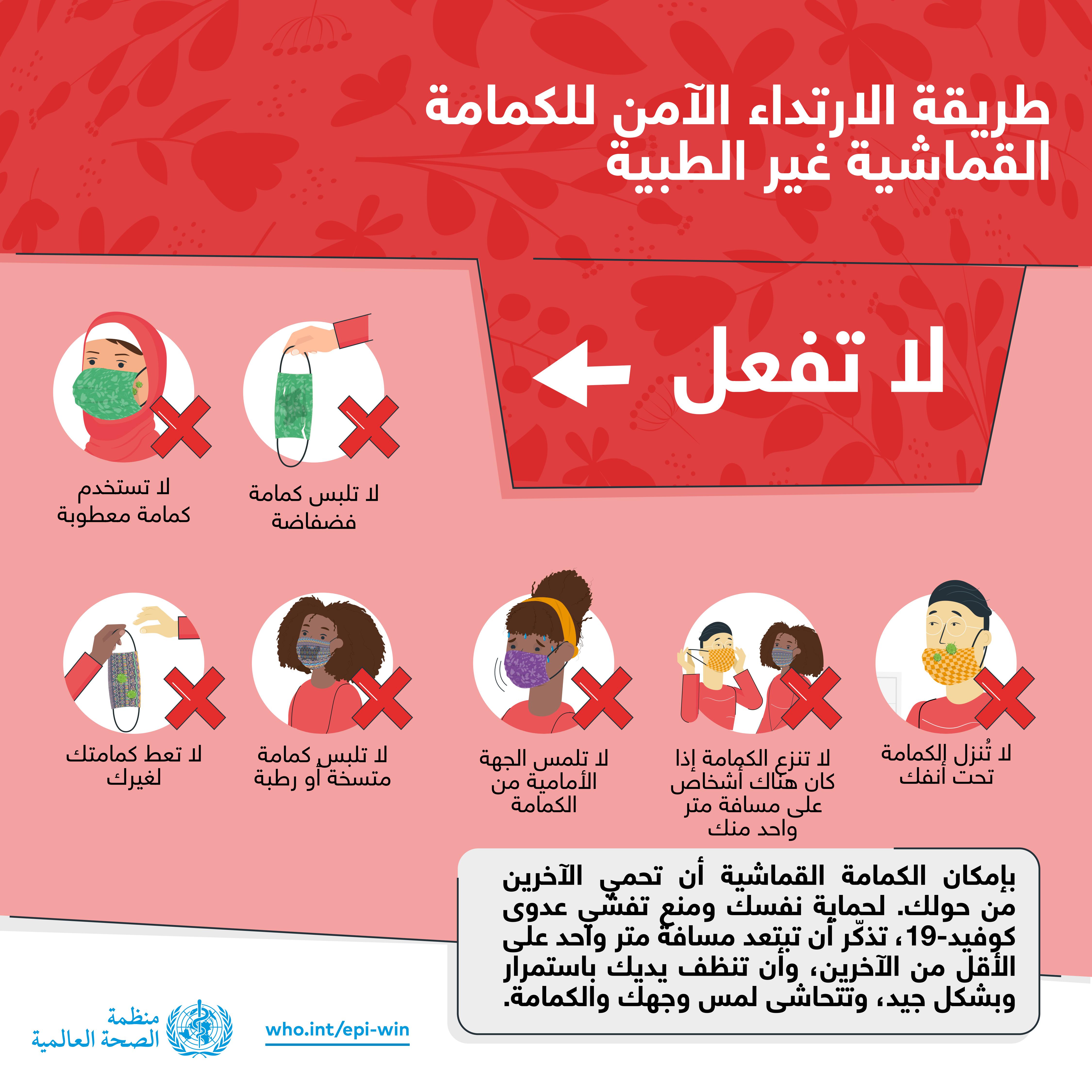 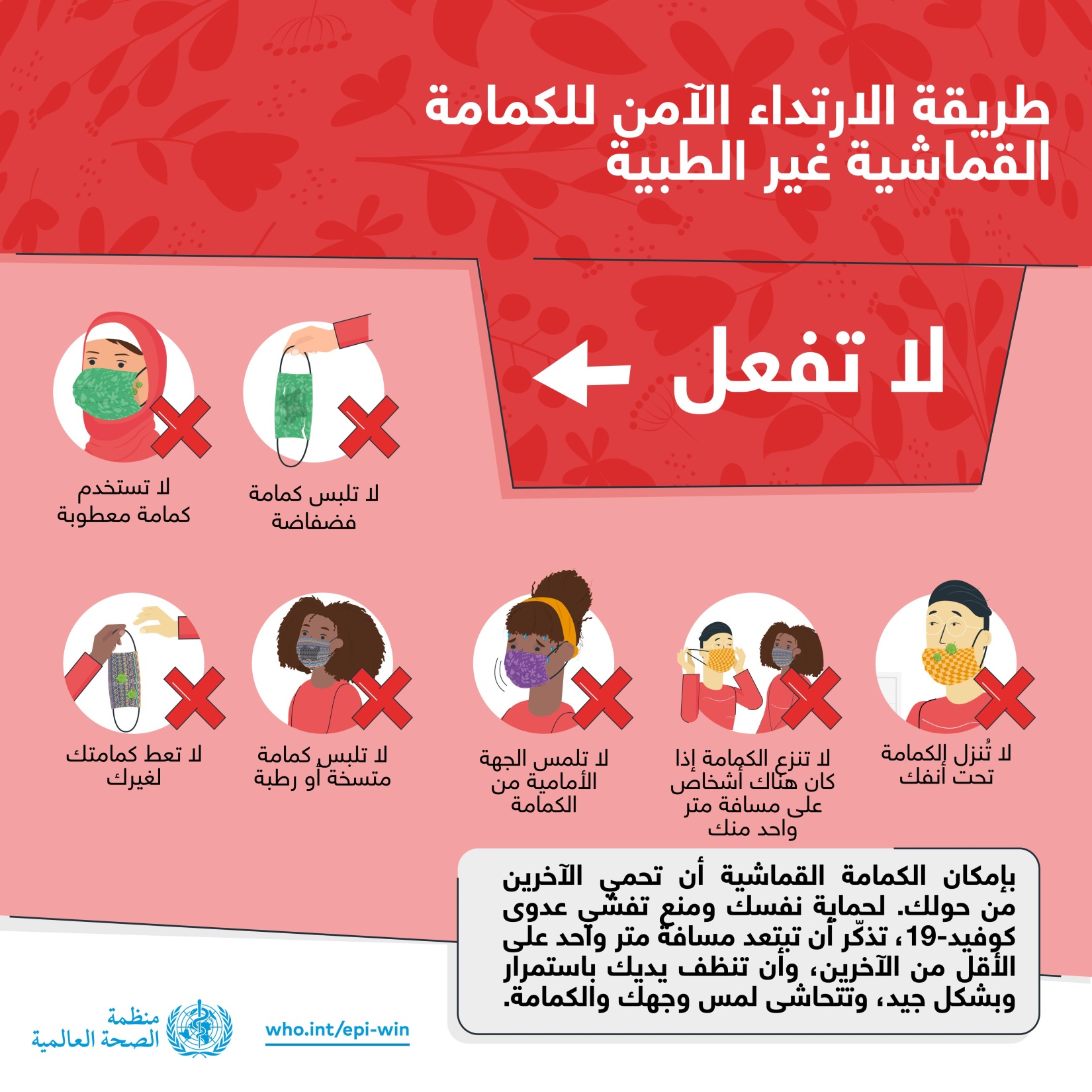 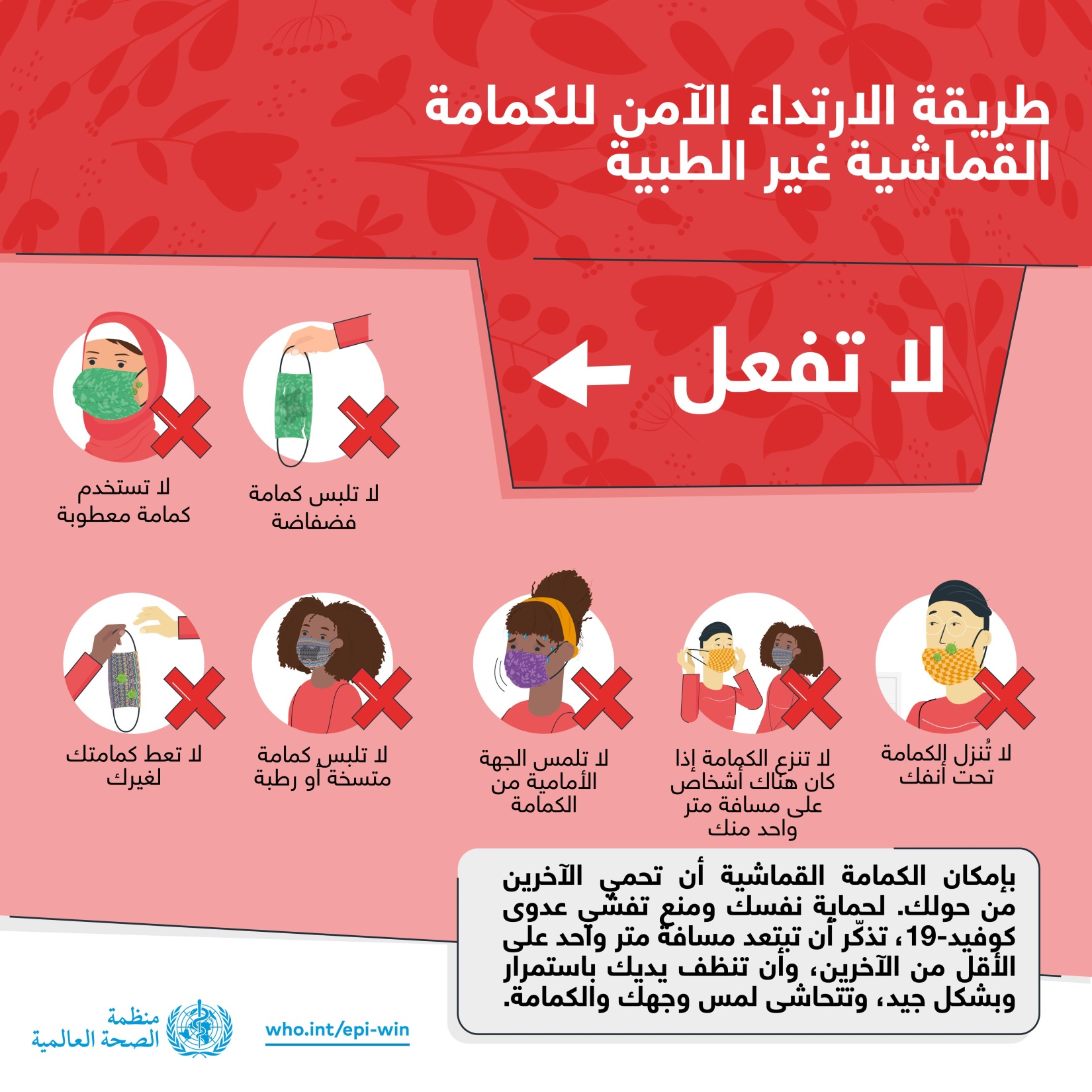 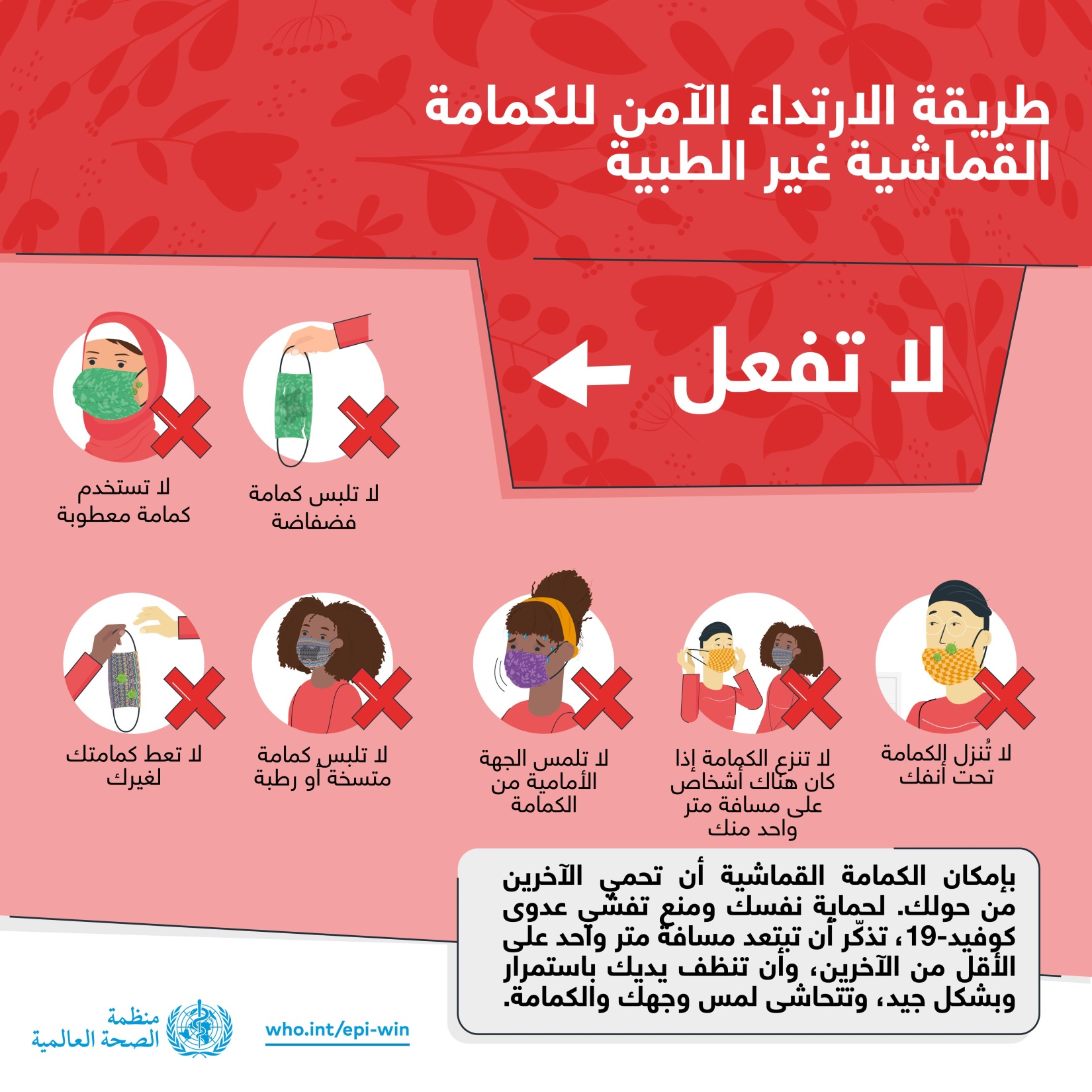 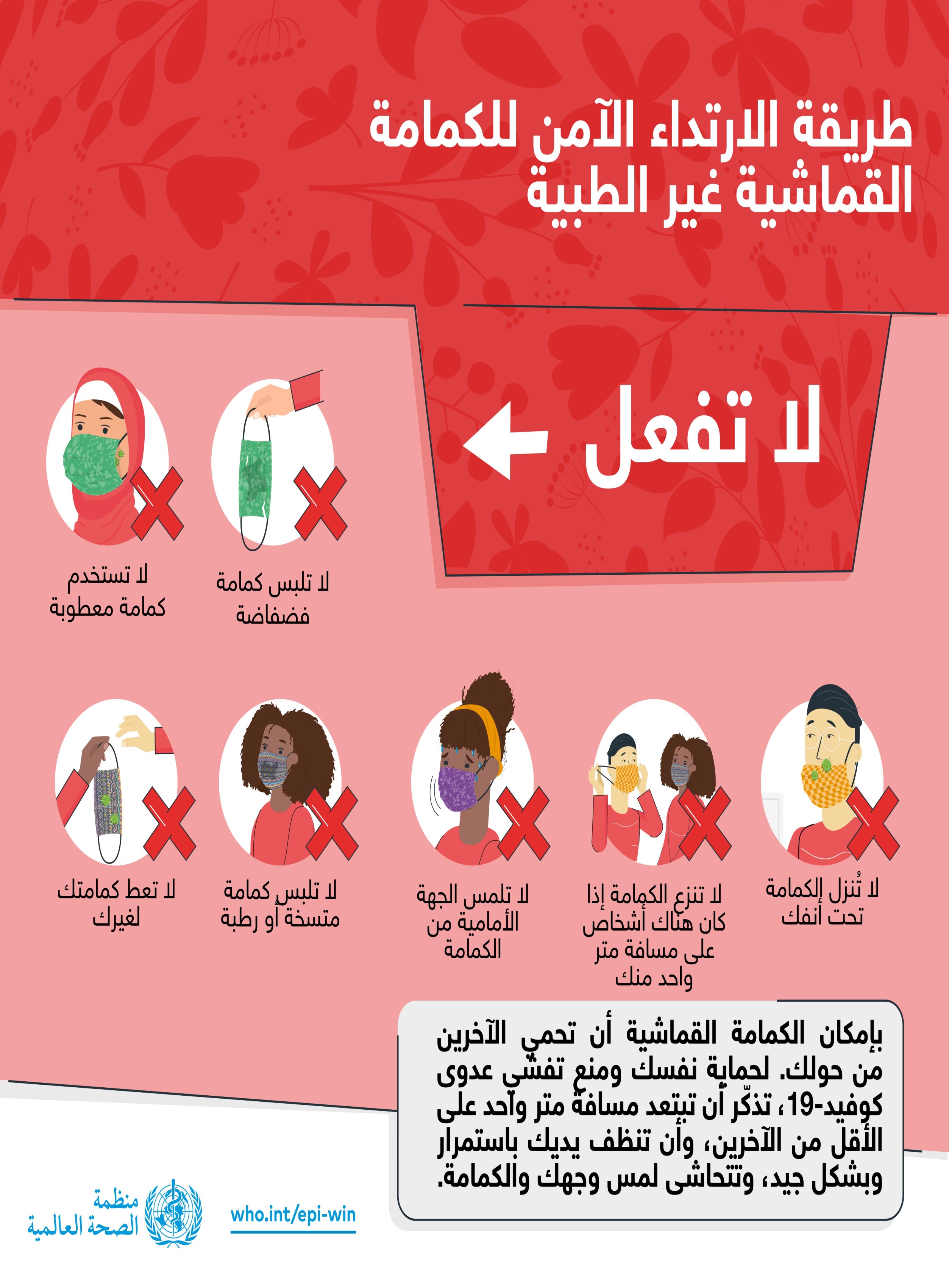 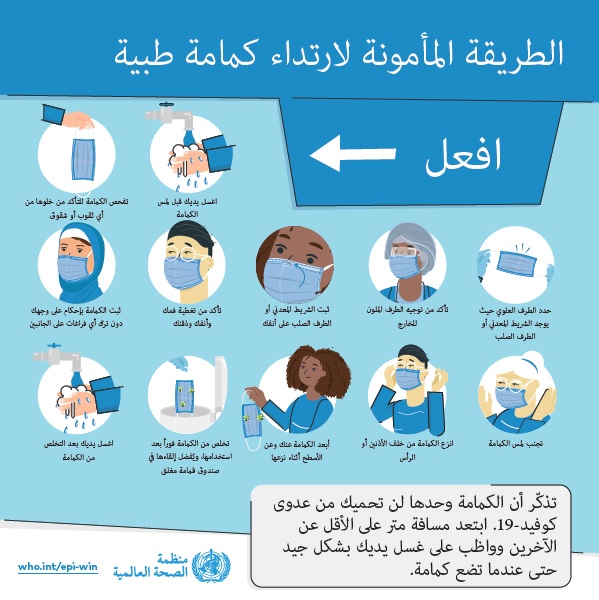 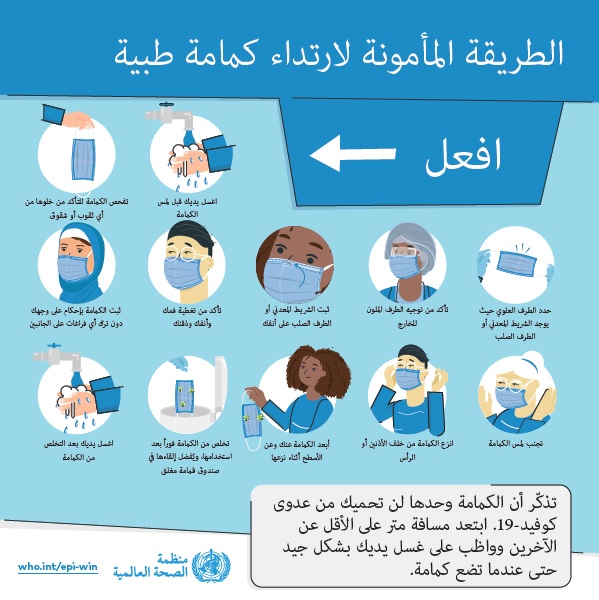 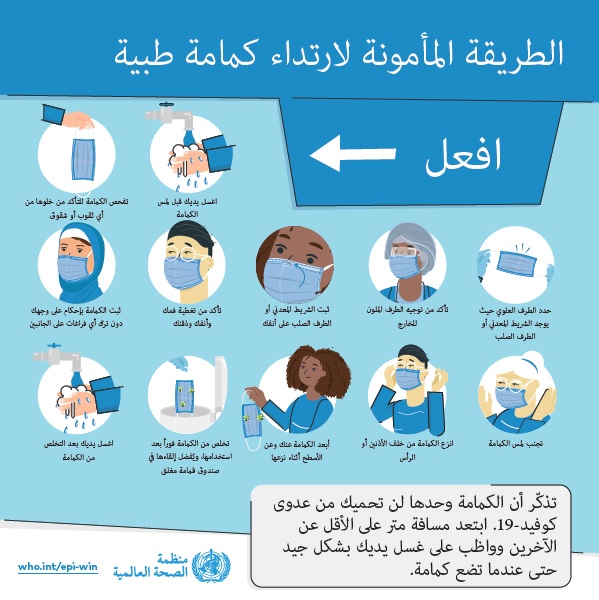 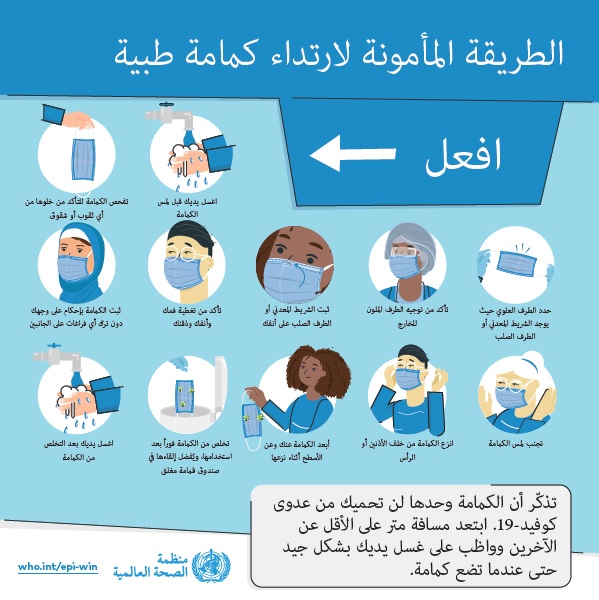 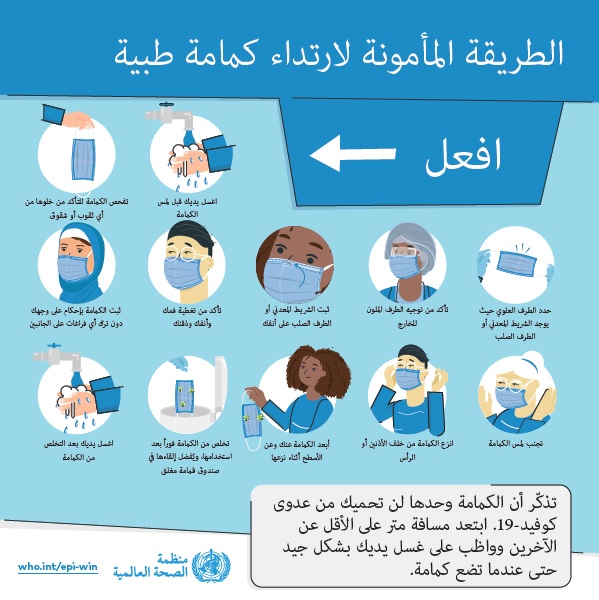 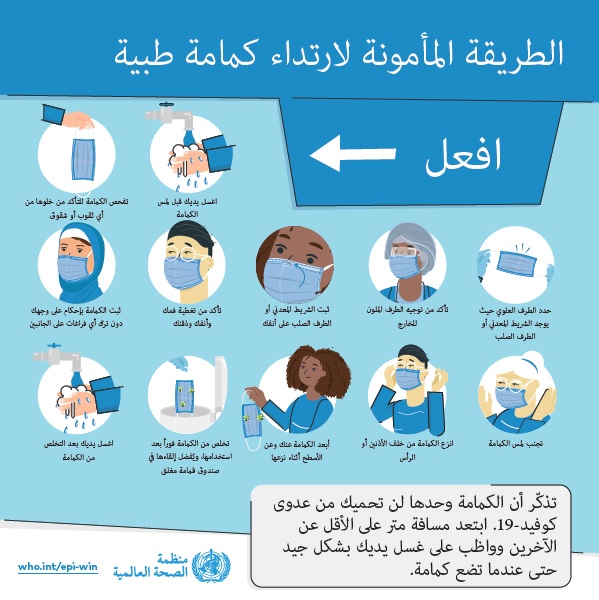 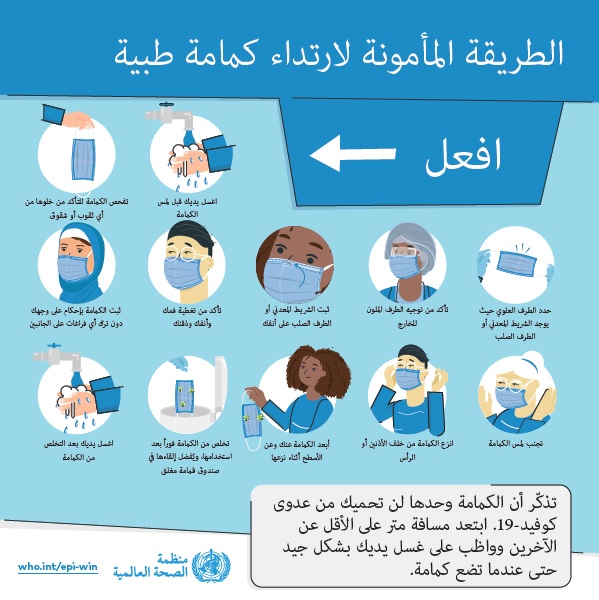 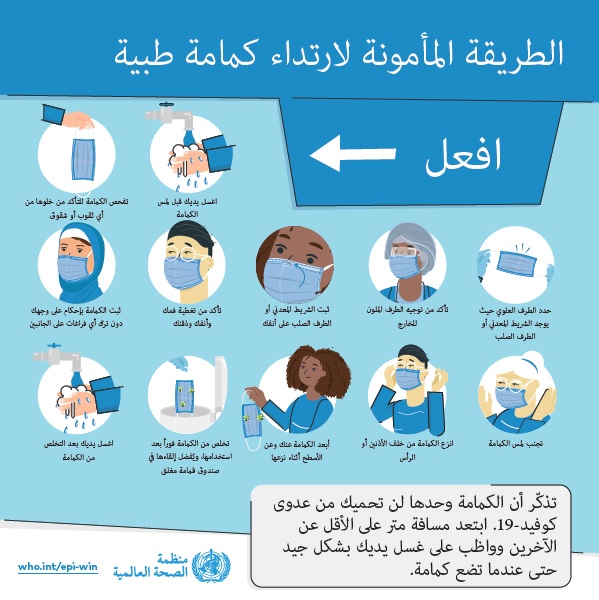 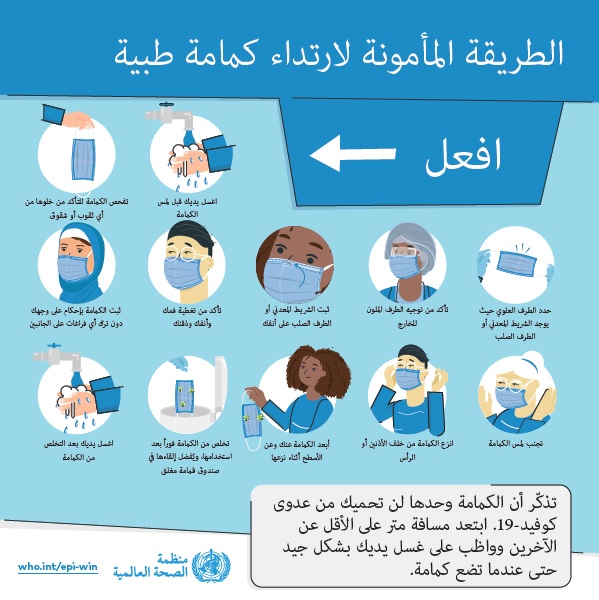 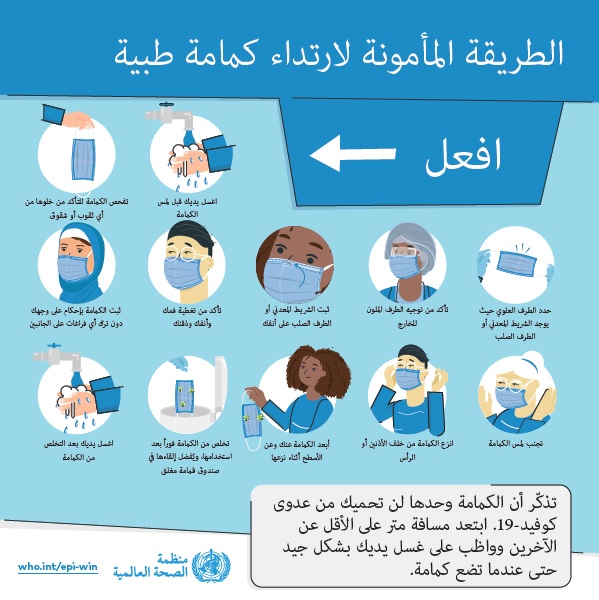 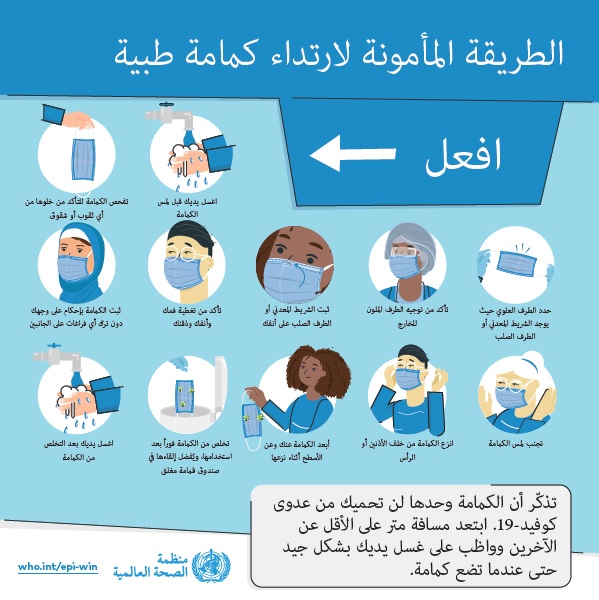 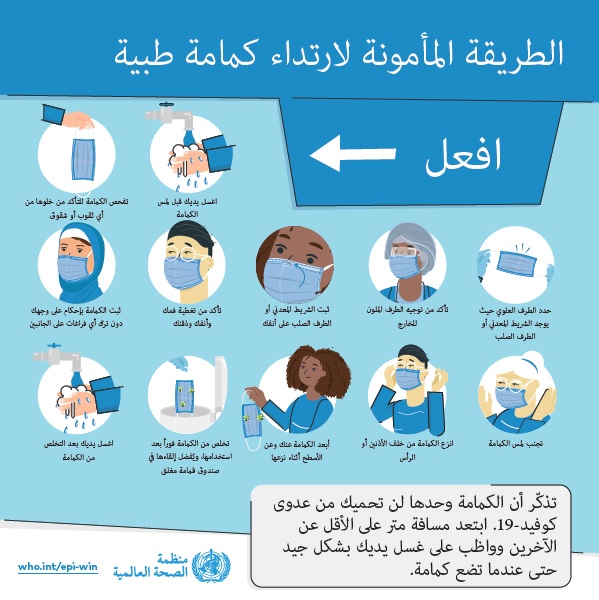 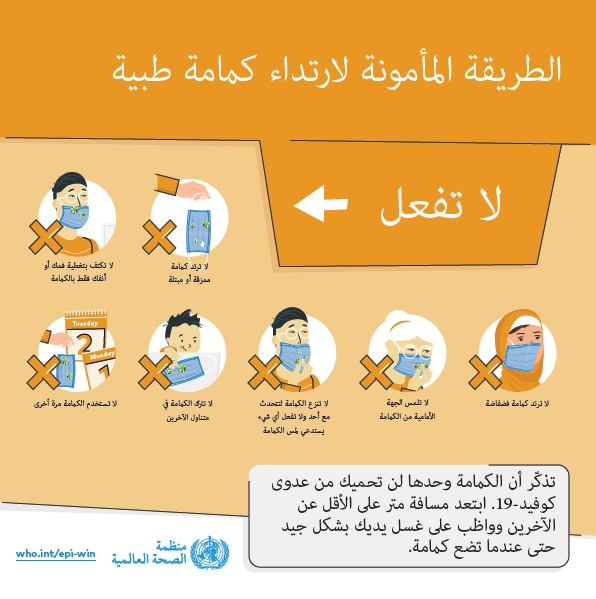 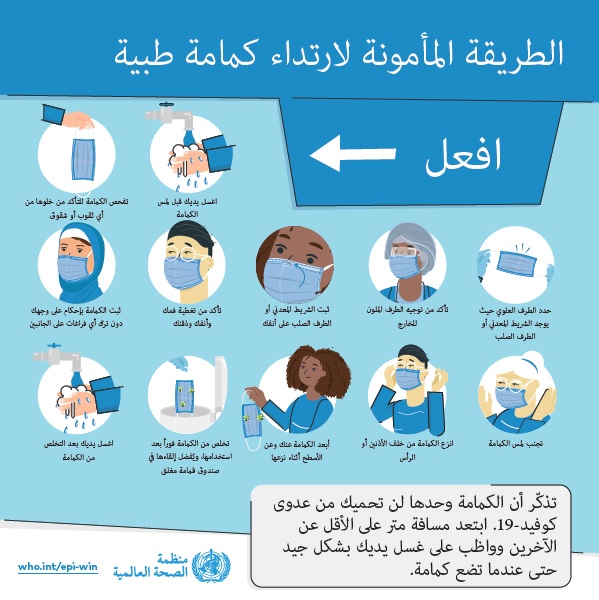 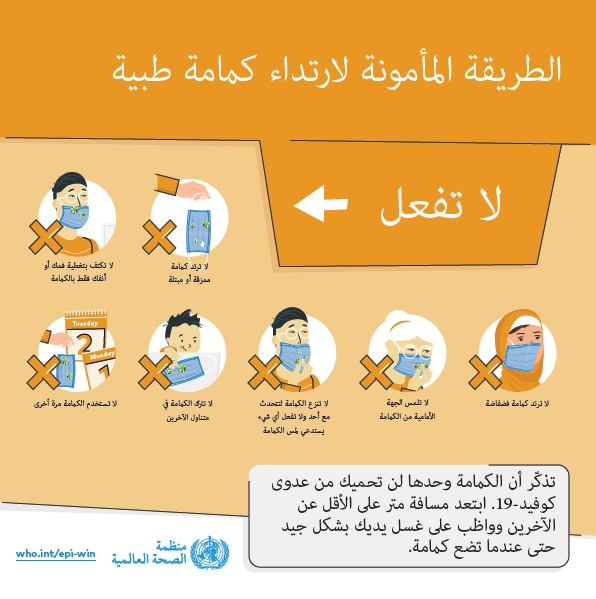 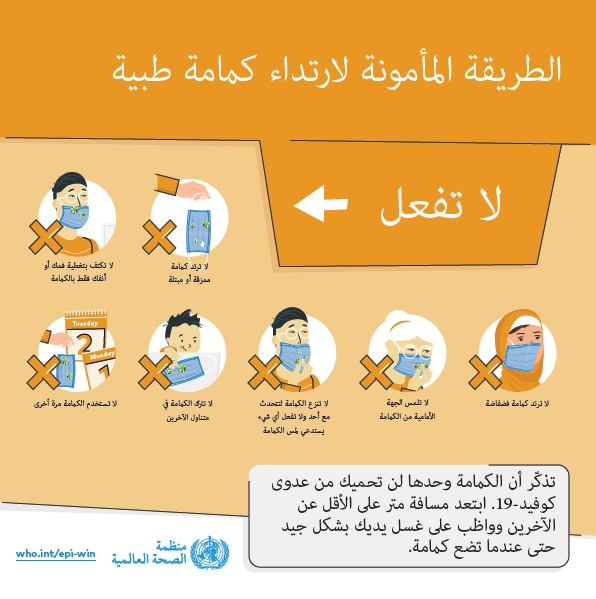 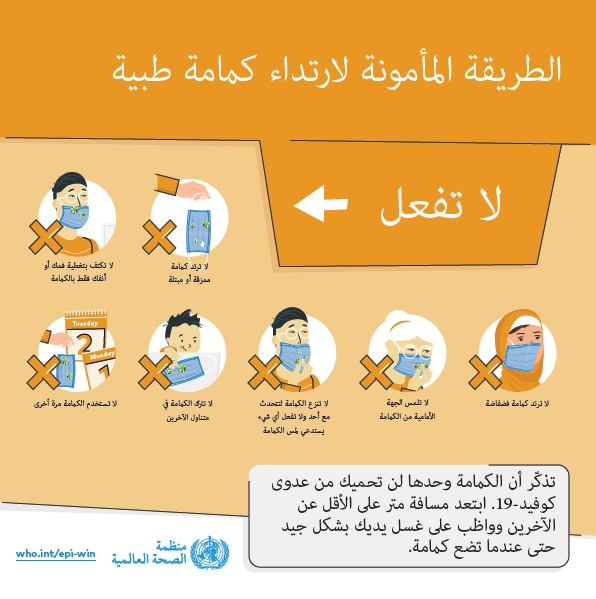 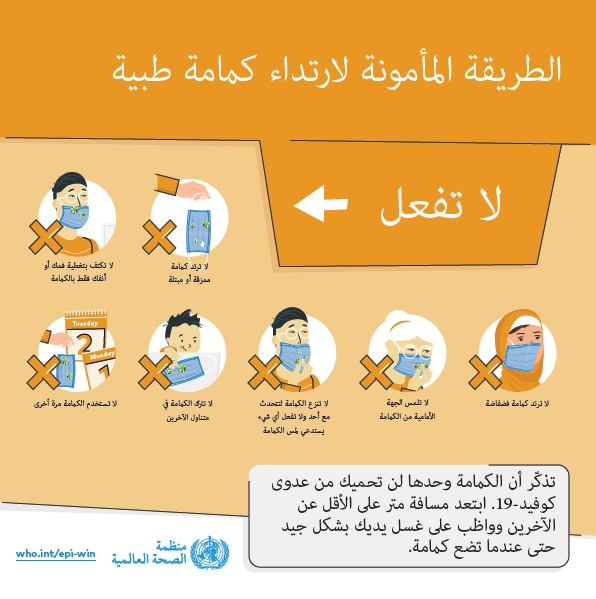 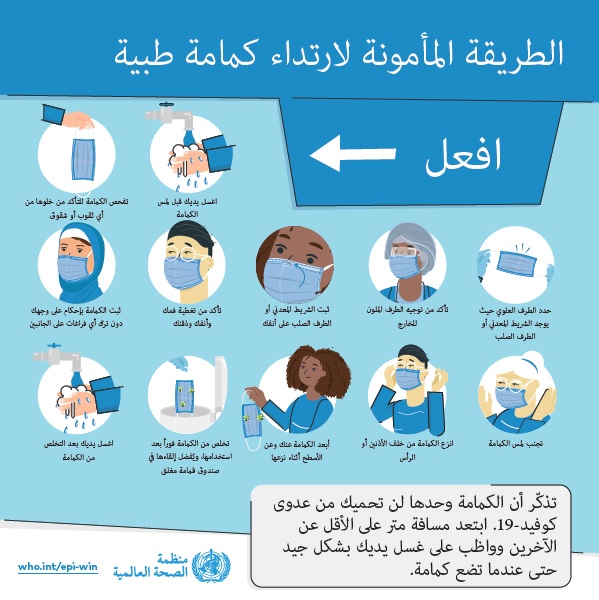 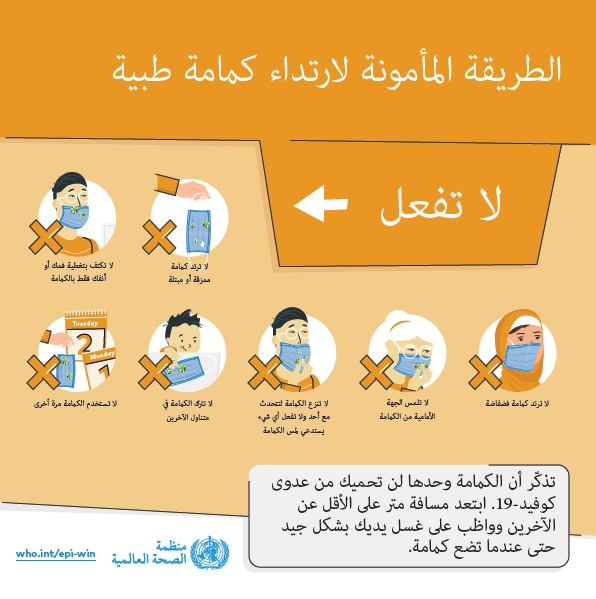 Hygiène des mains
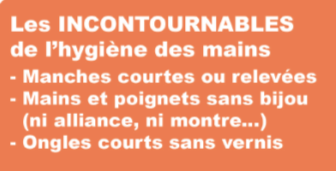 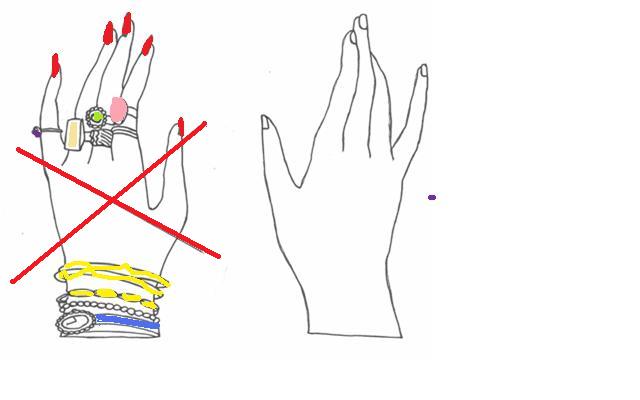 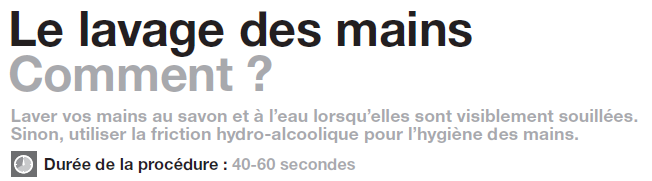 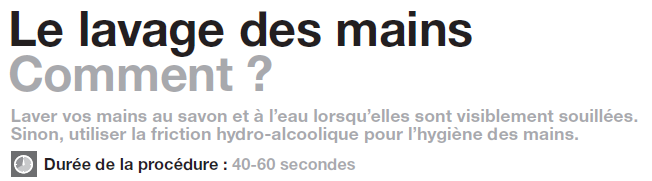 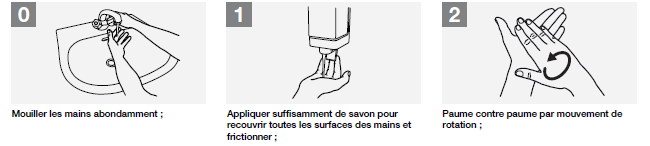 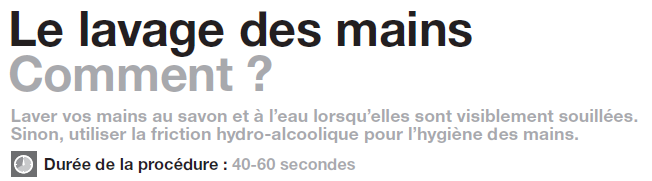 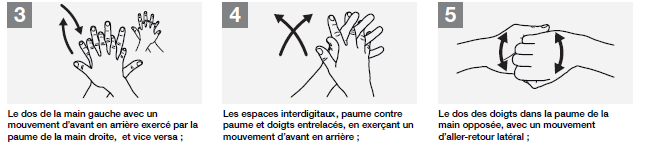 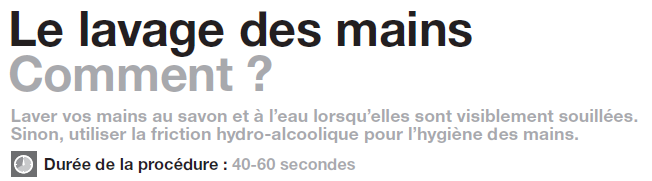 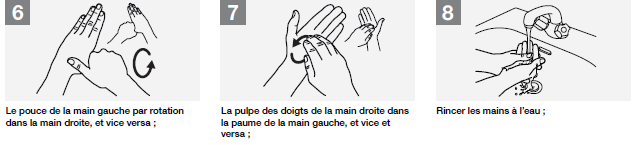 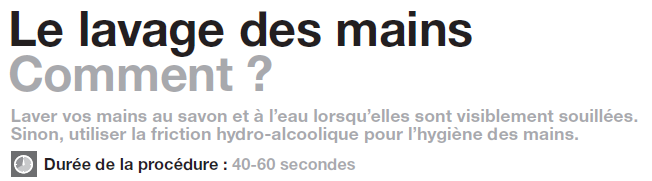 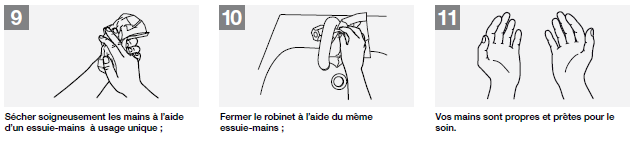 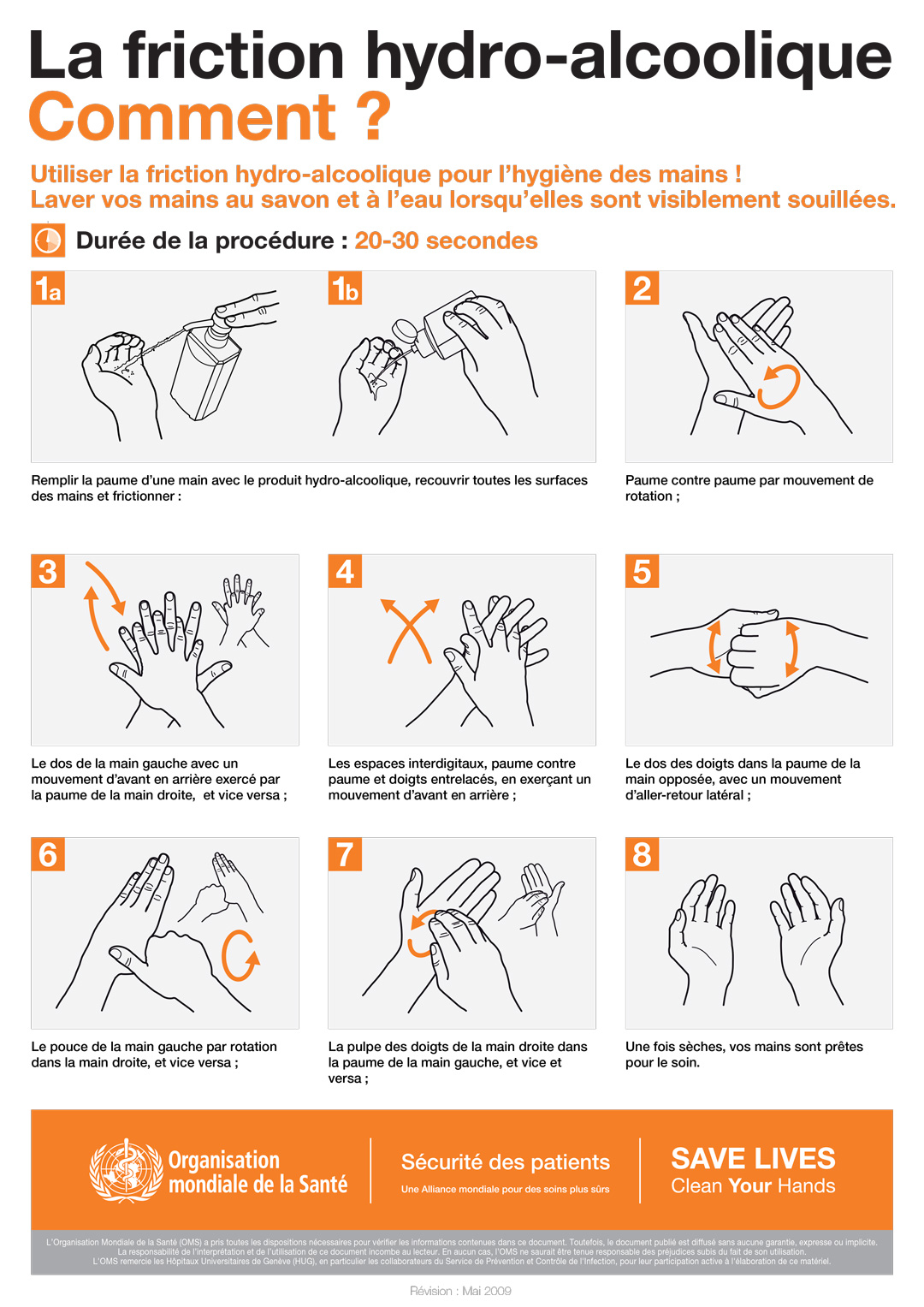 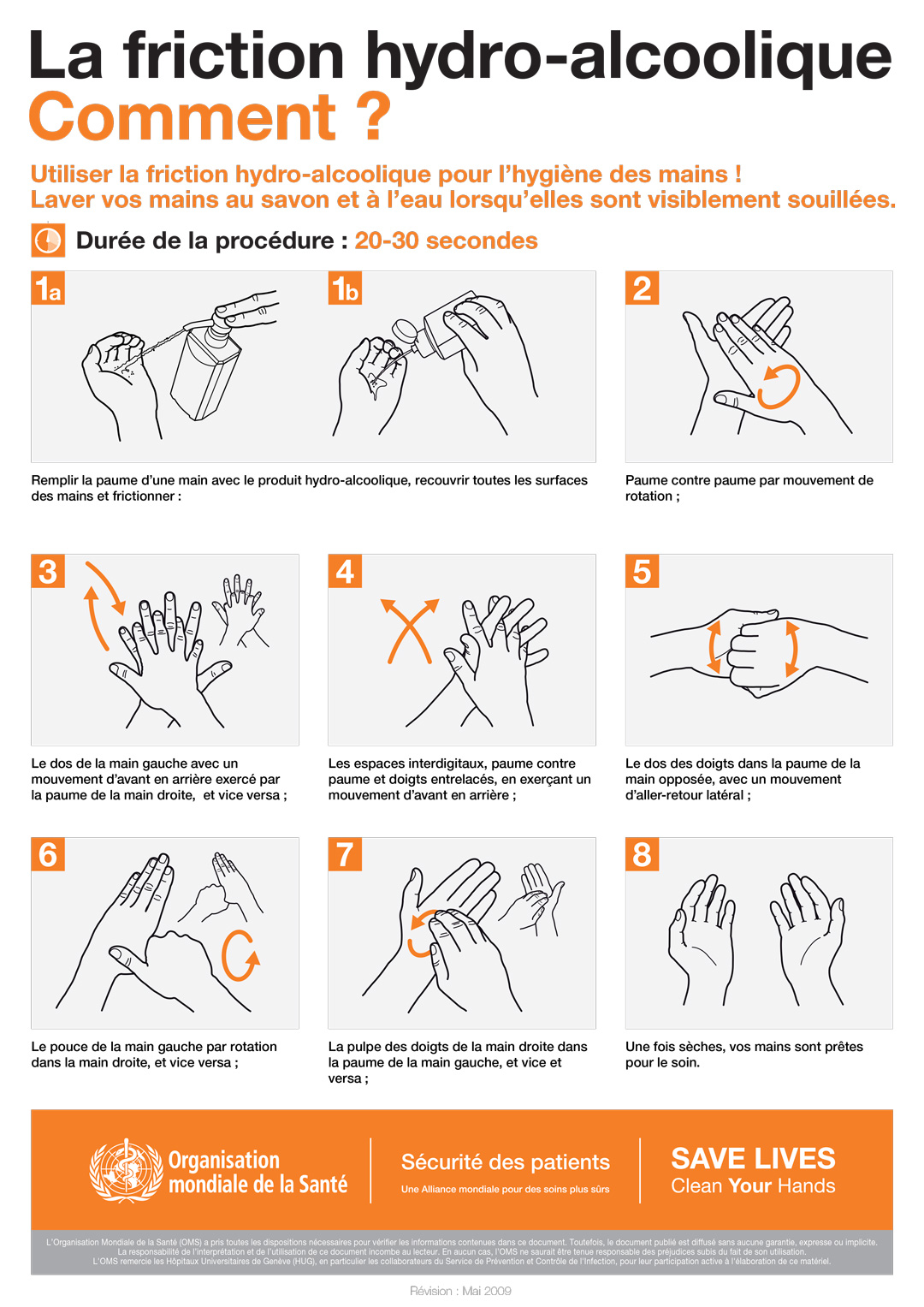 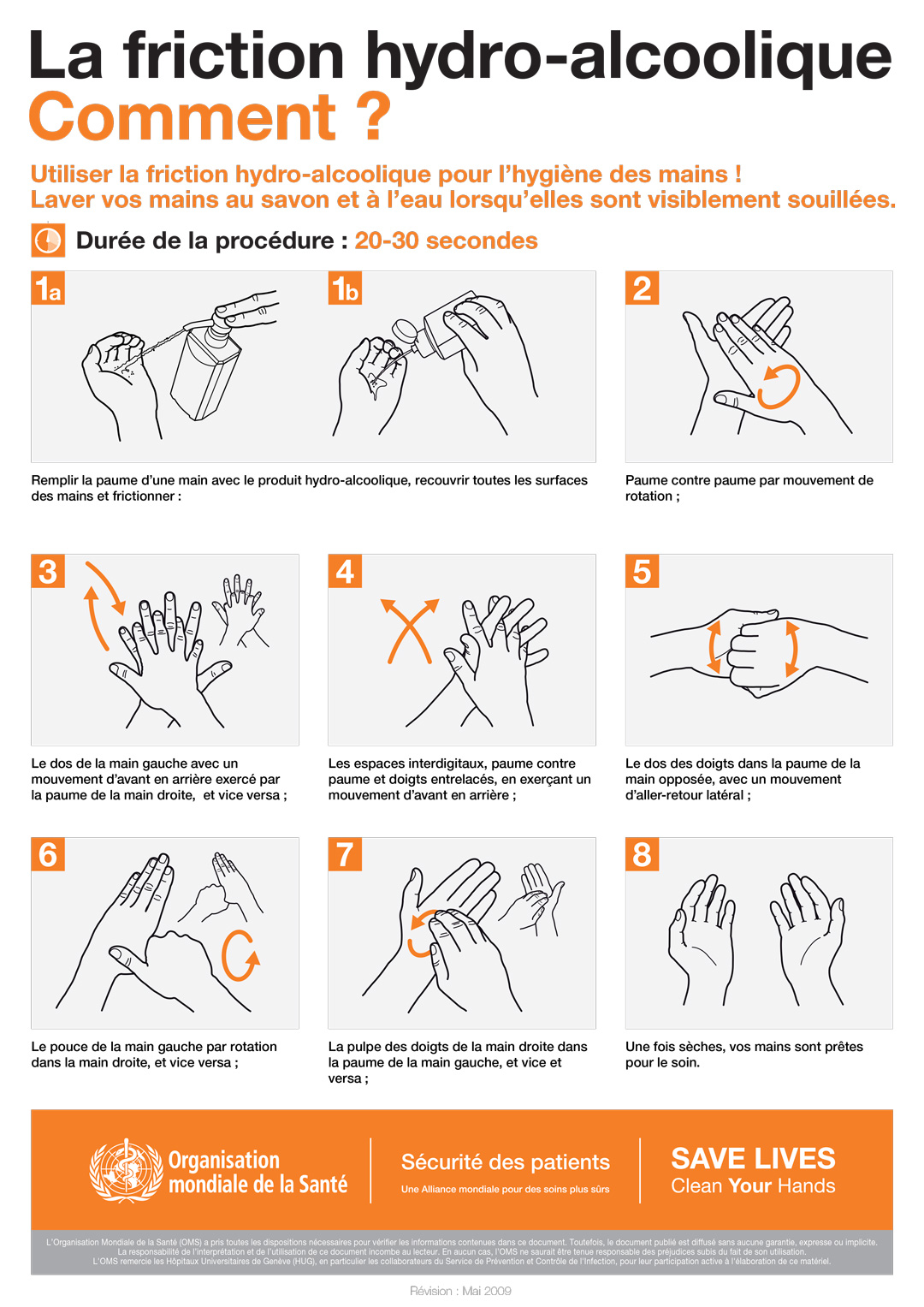 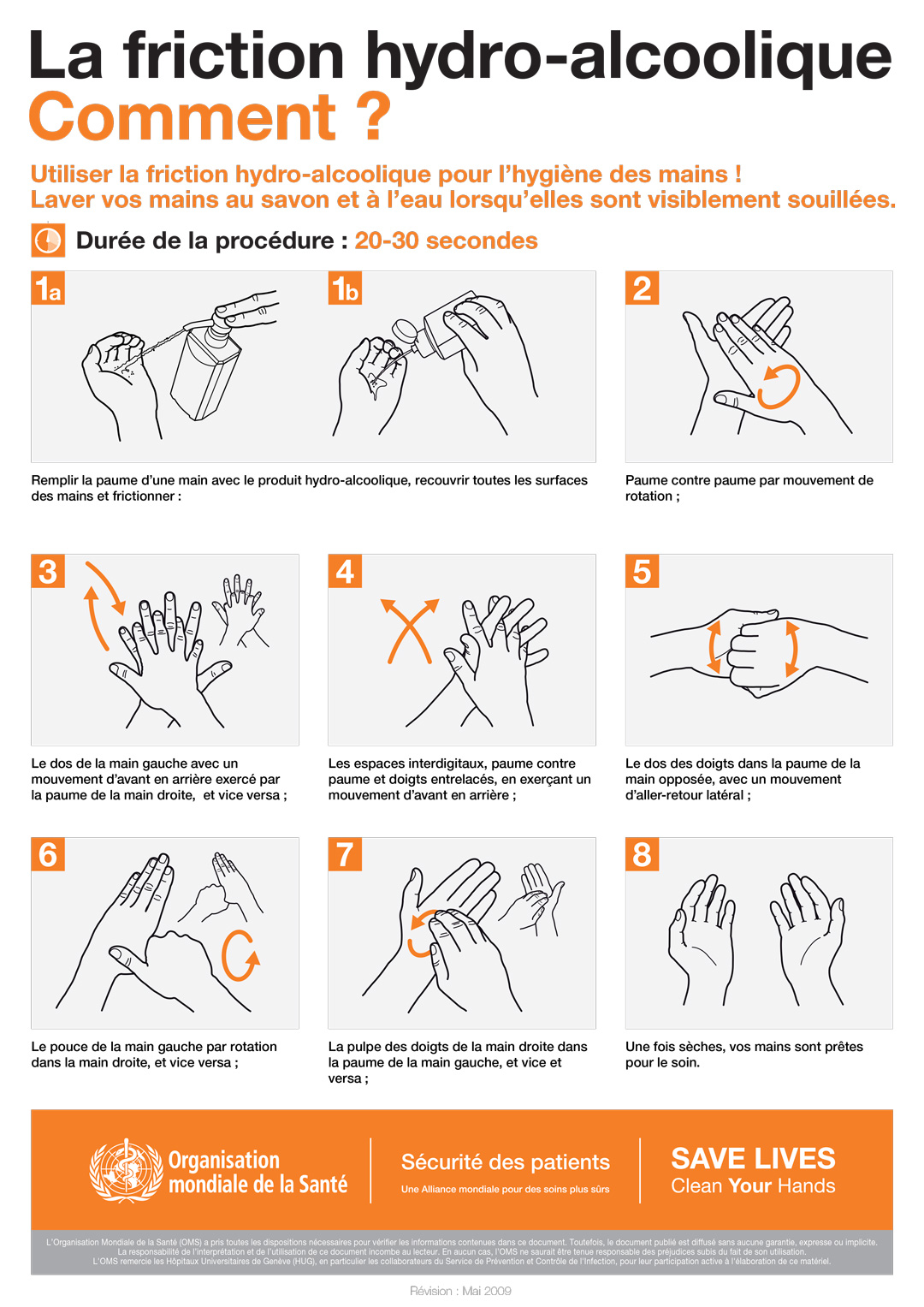 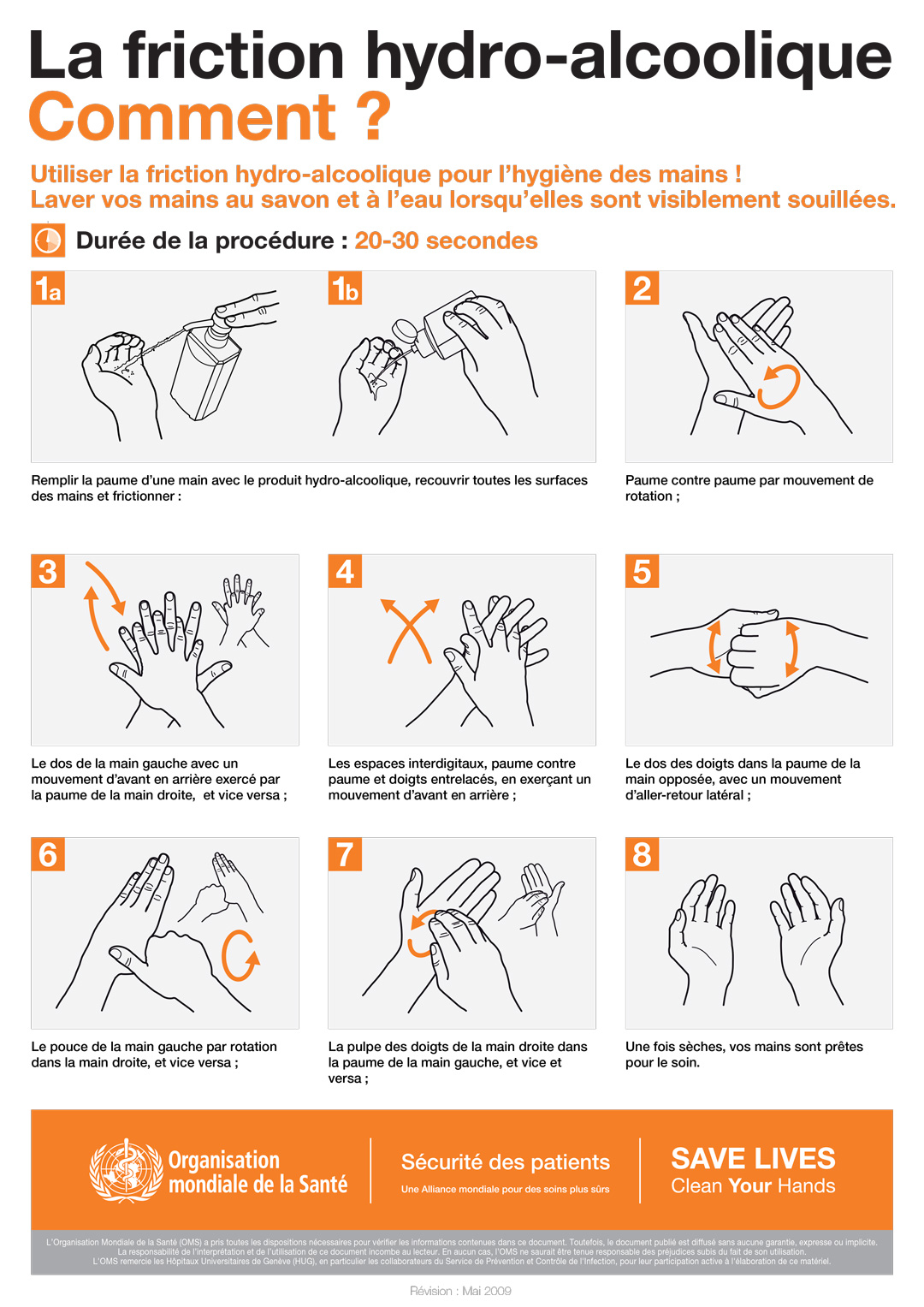 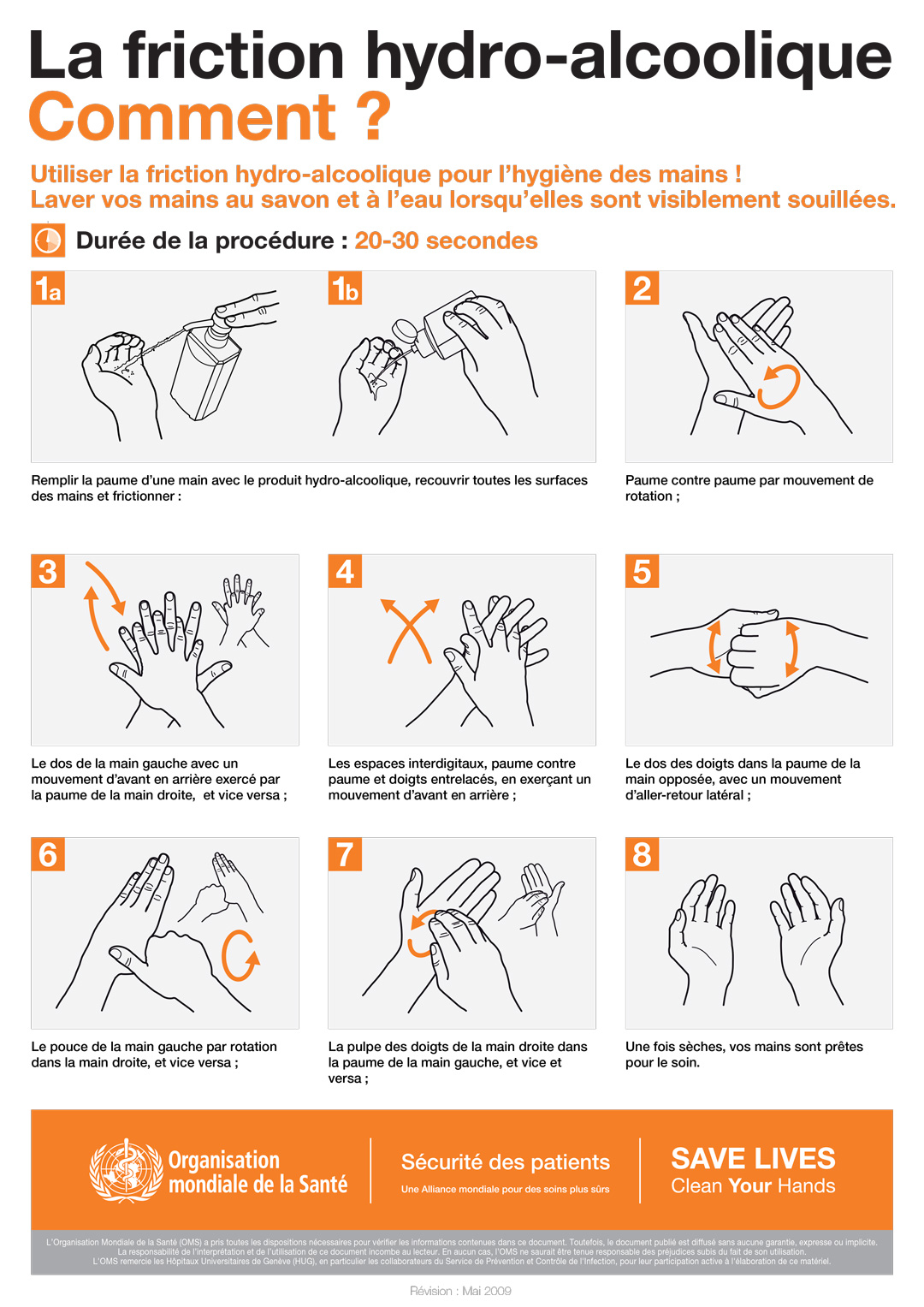 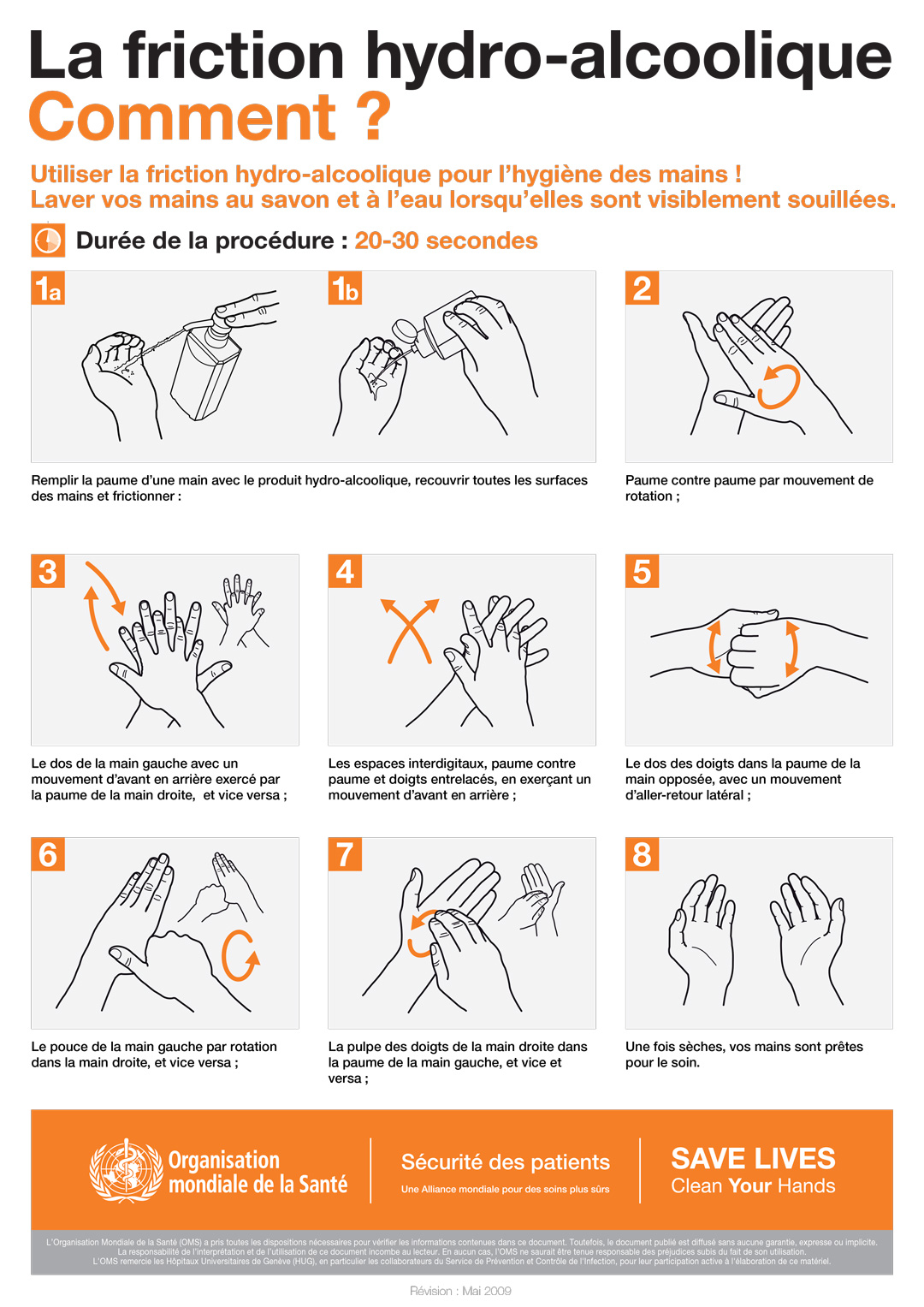 Nettoyage désinfection
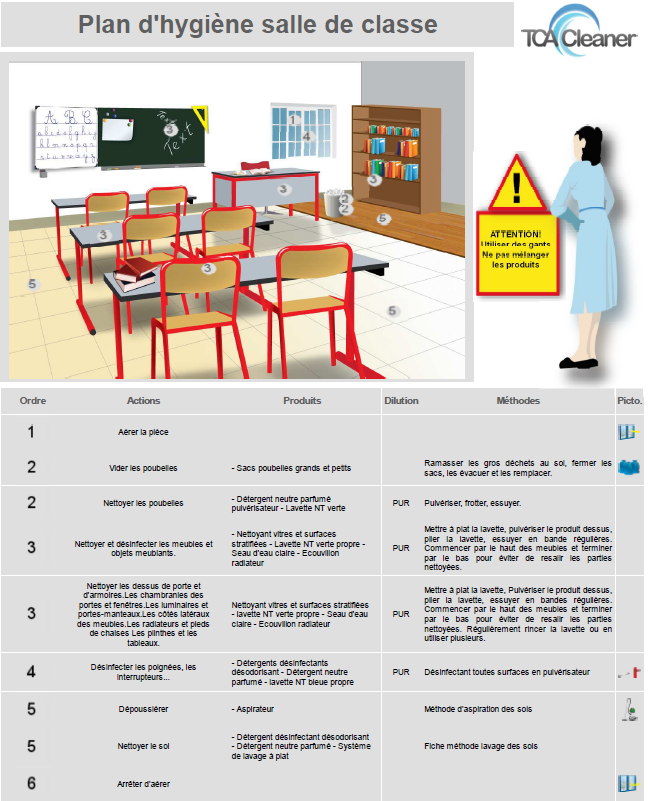 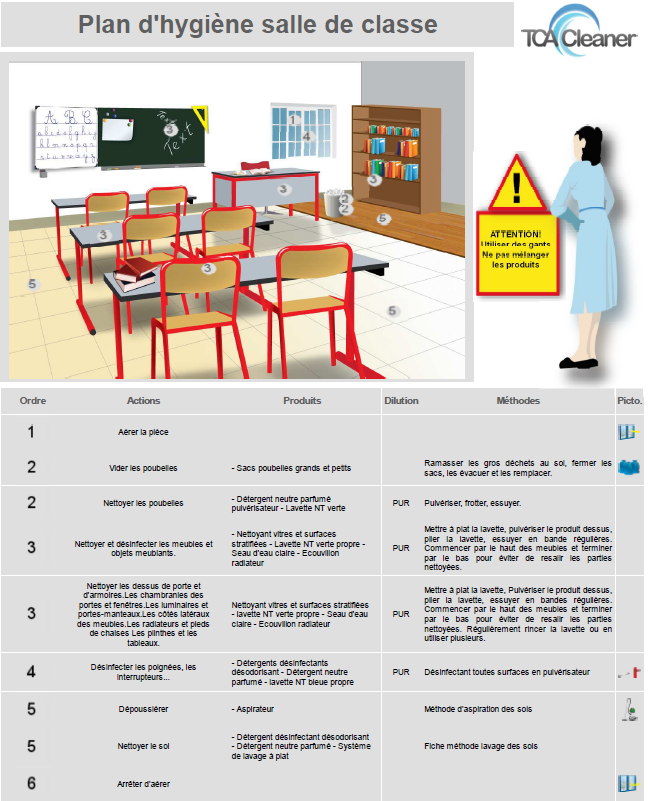 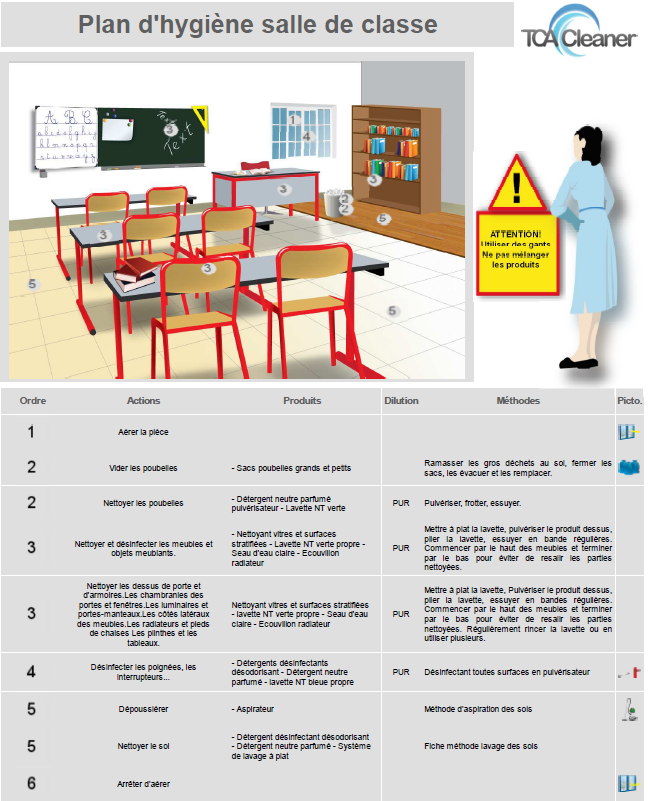 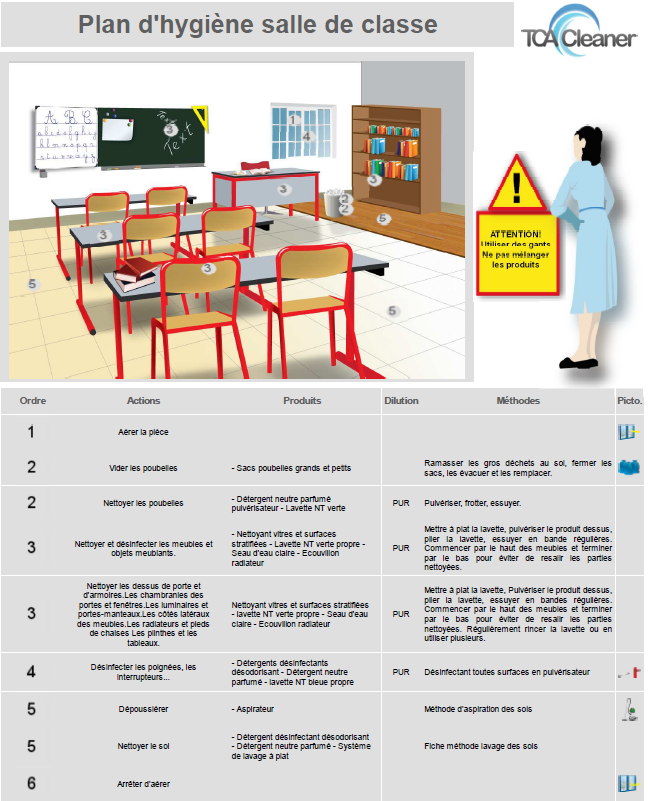 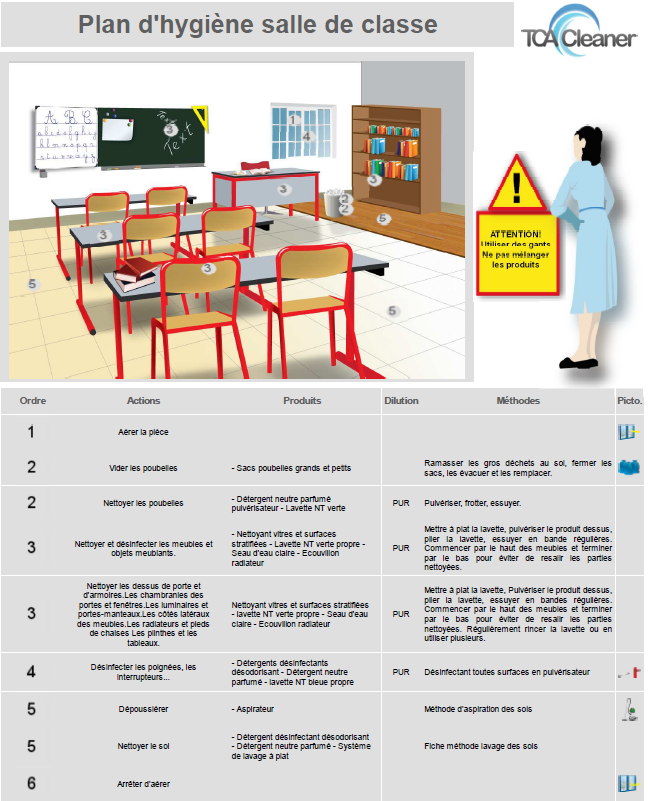 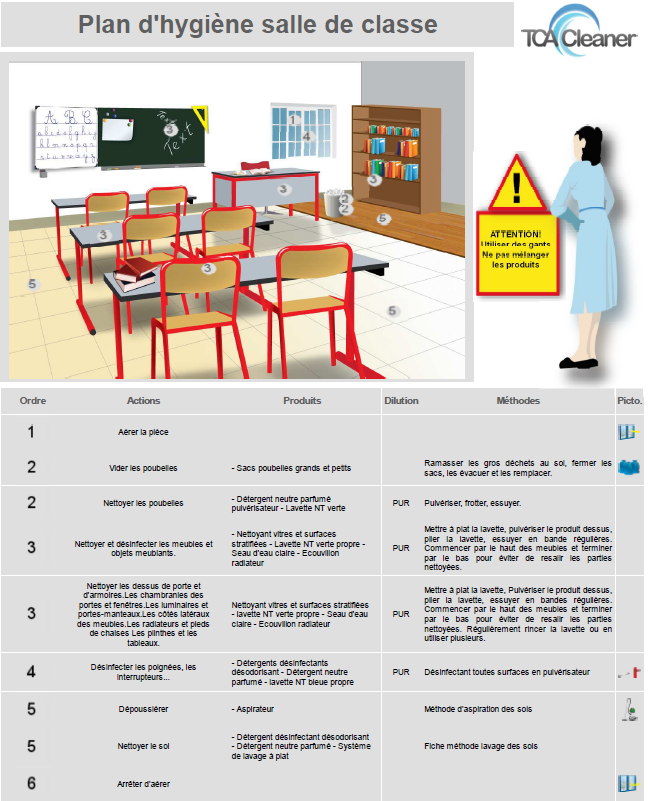 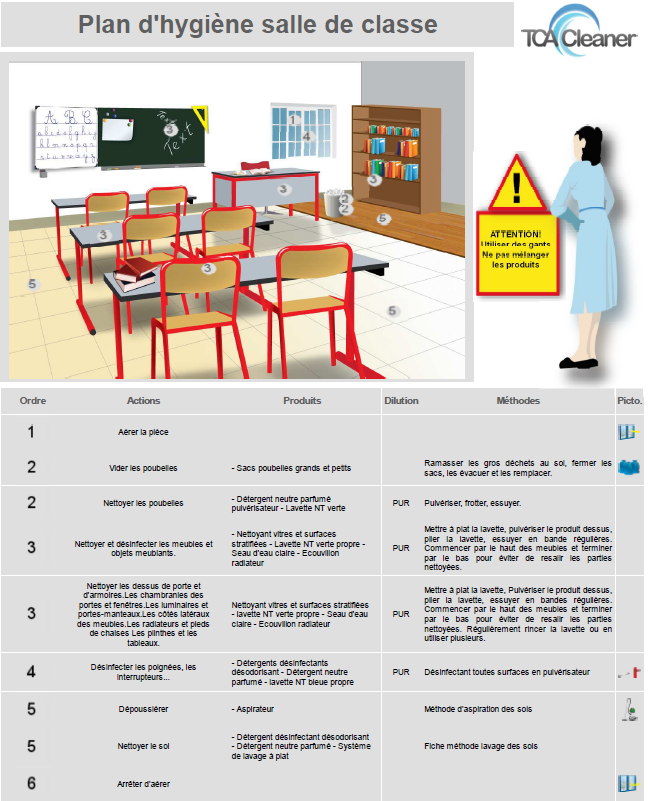 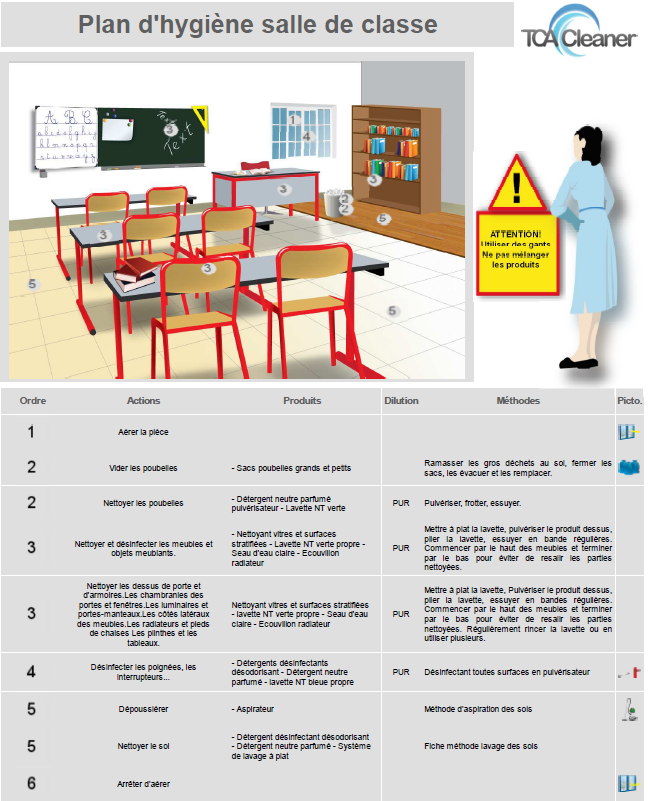 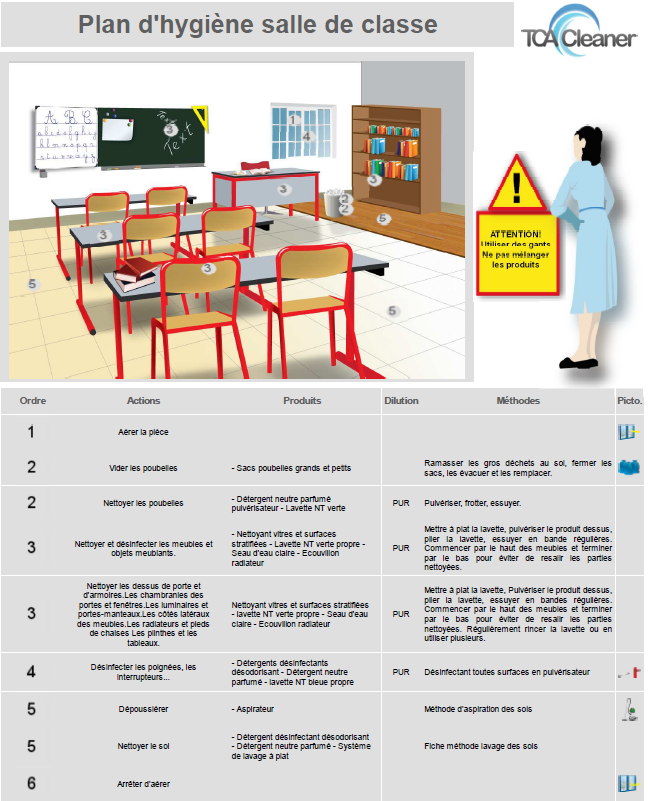 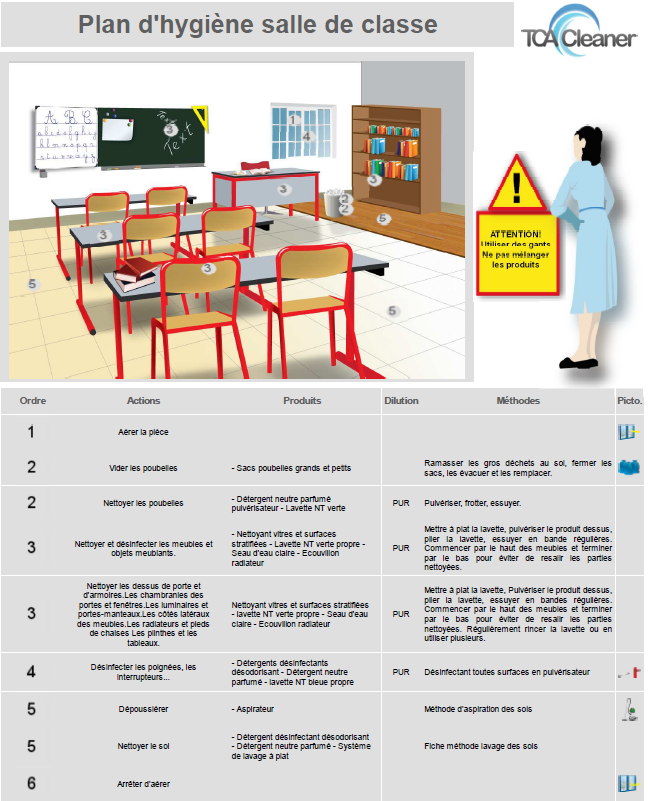 Désinfecter le sol
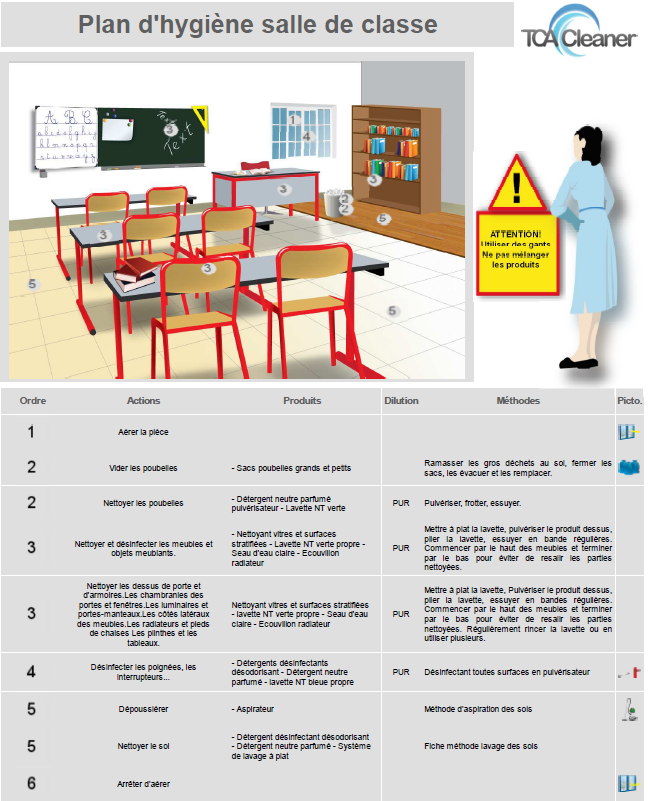 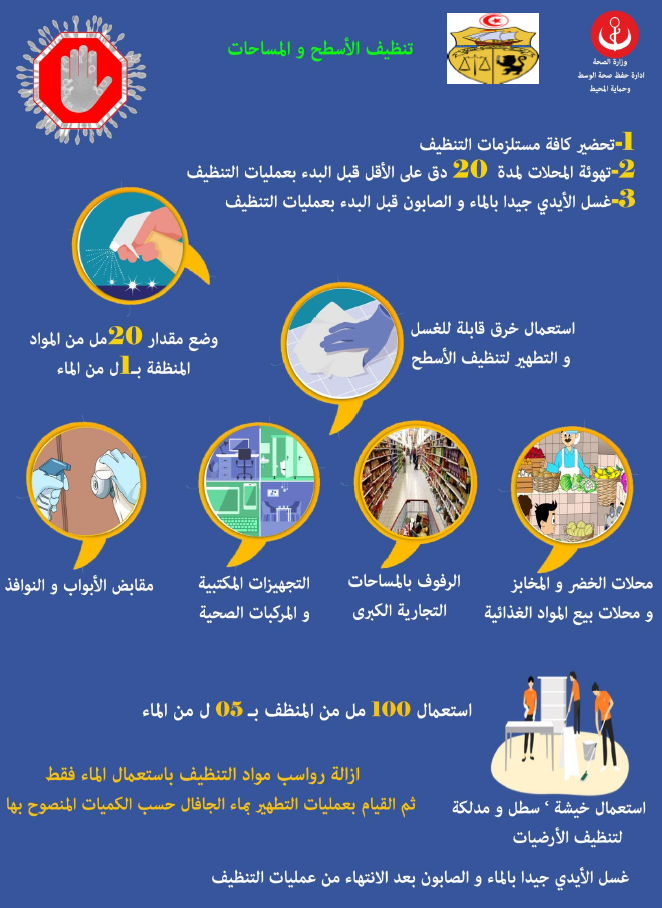 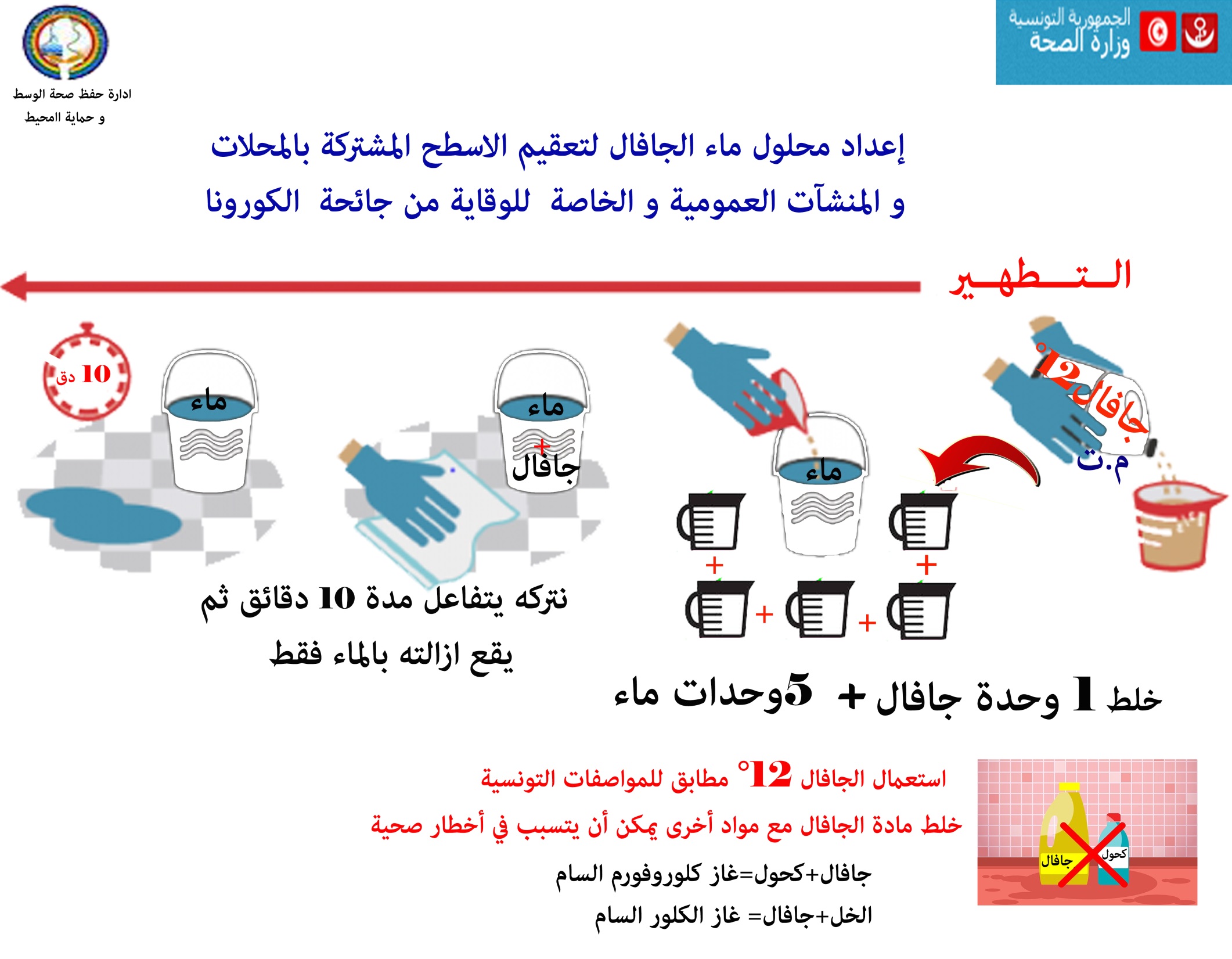 Questions?